Genetika 06
Genové interakce
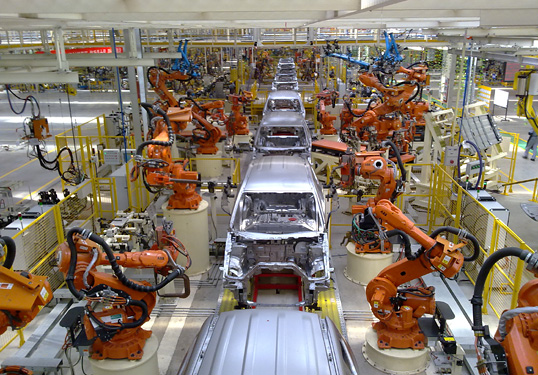 O čem to bude
Genové interakce – dva a více genů se podílí na jednom znaku.
Jaké existují GI a jaký je jejich princip.
Jak je poznáme.
Genetika komplexních znaků – vliv prostředí a genů.
Jak zjistíme, jestli má cenu šlechtění.
Jak zjistíme, jak moc se na znaku podílí která složka (příroda vs. výchova).
Jak se zjišťuje kolik a které geny znak ovlivňují (GWAS).
Genové interakce
= dva a více genů se podílí na jednom znaku.
čisté linie (= homozygoti)
P: AA BB X aa bb
uniformní F1 generace
F1: Aa Bb
fenotypový štěpný poměr (bez genové interakce)
F2: 9 AB : 3 Ab : 3 aB : 1 ab
Genové interakce mění poměr F2 (kromě reciproké interakce).
Sledujeme 2 geny bez interakce
P generace:  AA BB   X   aa bb
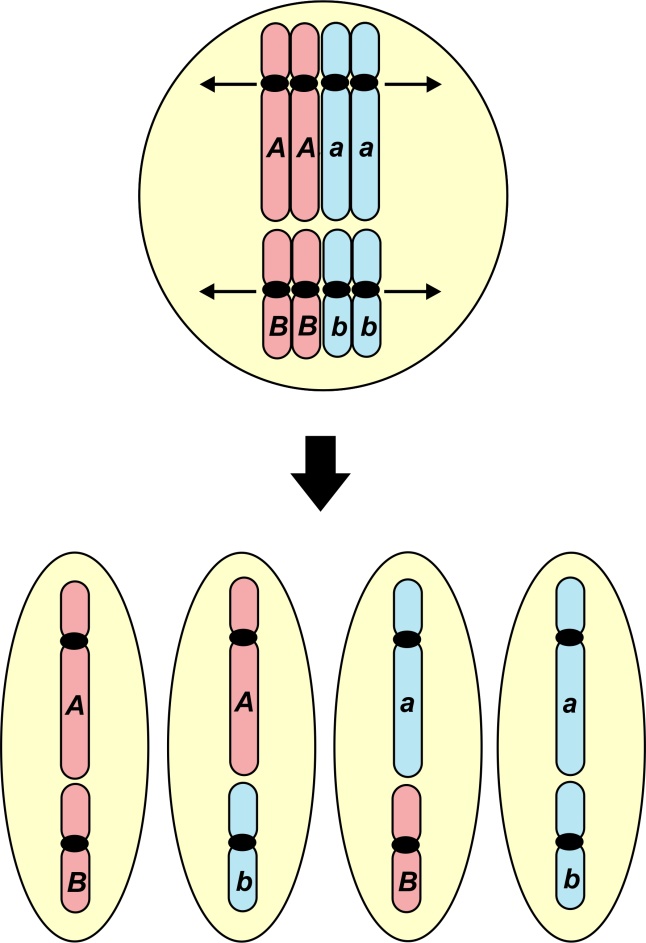 F1:         Aa Bb
Výsledek křížení jedinců z F1:
ab
aB
Ab
AB
1/4
1/4
1/4
1/4
Fenotypový štěpný poměr F2: 9 AB : 3 Ab : 3 aB : 1 ab
gamety jedinců z F1
Genové interakce
Reciproká interakce
Geny C a R kódují různé enzymy. Enzym C katalyzuje rozklad zeleného barviva na bezbarvý produkt, enzym R katalyzuje přeměnu žlutého produktu na červený. Alely c a r jsou nefunkční.
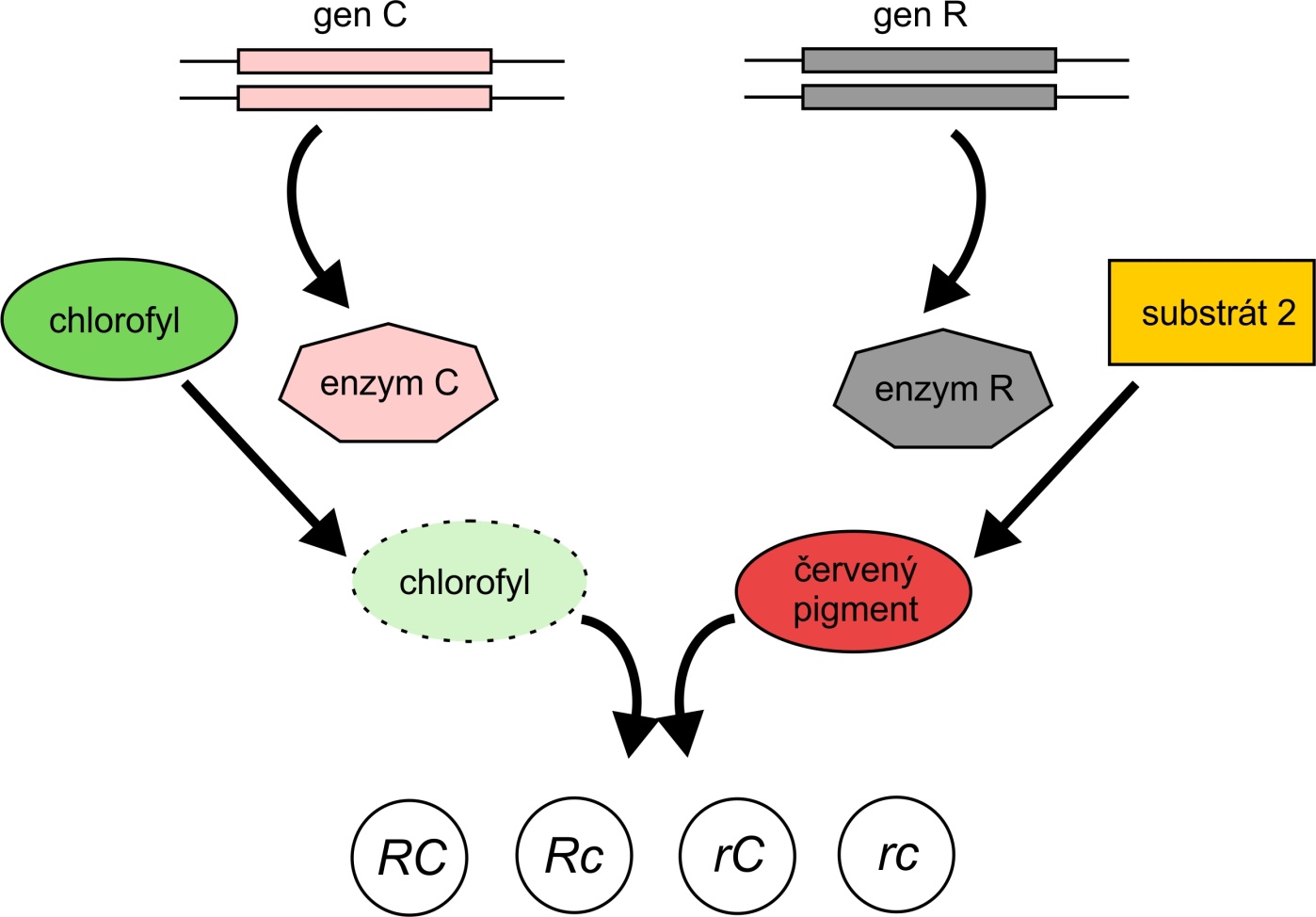 Jaká kombinace alel dá vzniknout žlutému plodu? 

C- R-
C- rr
cc R-
cc rr
[Speaker Notes: Reciproká interakce je typ genové interakce, kdy různé kombinace alel obou genů dají čtyři různé fenotypy. Na obrázku jsou dva geny, účastnící se dvou nezávislých drah, které ovlivňují zbarvení plodu papriky. Enzym C přeměňuje zelené barvivo na bezbarvý produkt, enzym R přeměňuje žlutý substrát na červený produkt. Je-li u obou genů přítomna dominantní alela, tak zelený pigment je odbourán a zároveň vzniká červený pigment – výsledkem je červená barva. Je-li přítomna dominantní alela v genu C, ale v genu R ne, vzniká žluté zbarvení. Pokud jsou v genu C jen recesivní alely, ale v genu R aspoň jedna dominantní, tak vzniká hnědá barva. Pokud jsou přítomny jen recesivní alely u obou genů, tak je výsledné zbarvení zelené.]
Reciproká interakce
Geny C a R kódují různé enzymy. Enzym C katalyzuje rozklad zeleného barviva na bezbarvý produkt, enzym R katalyzuje přeměnu žlutého produktu na červený. Alely c a r jsou nefunkční.
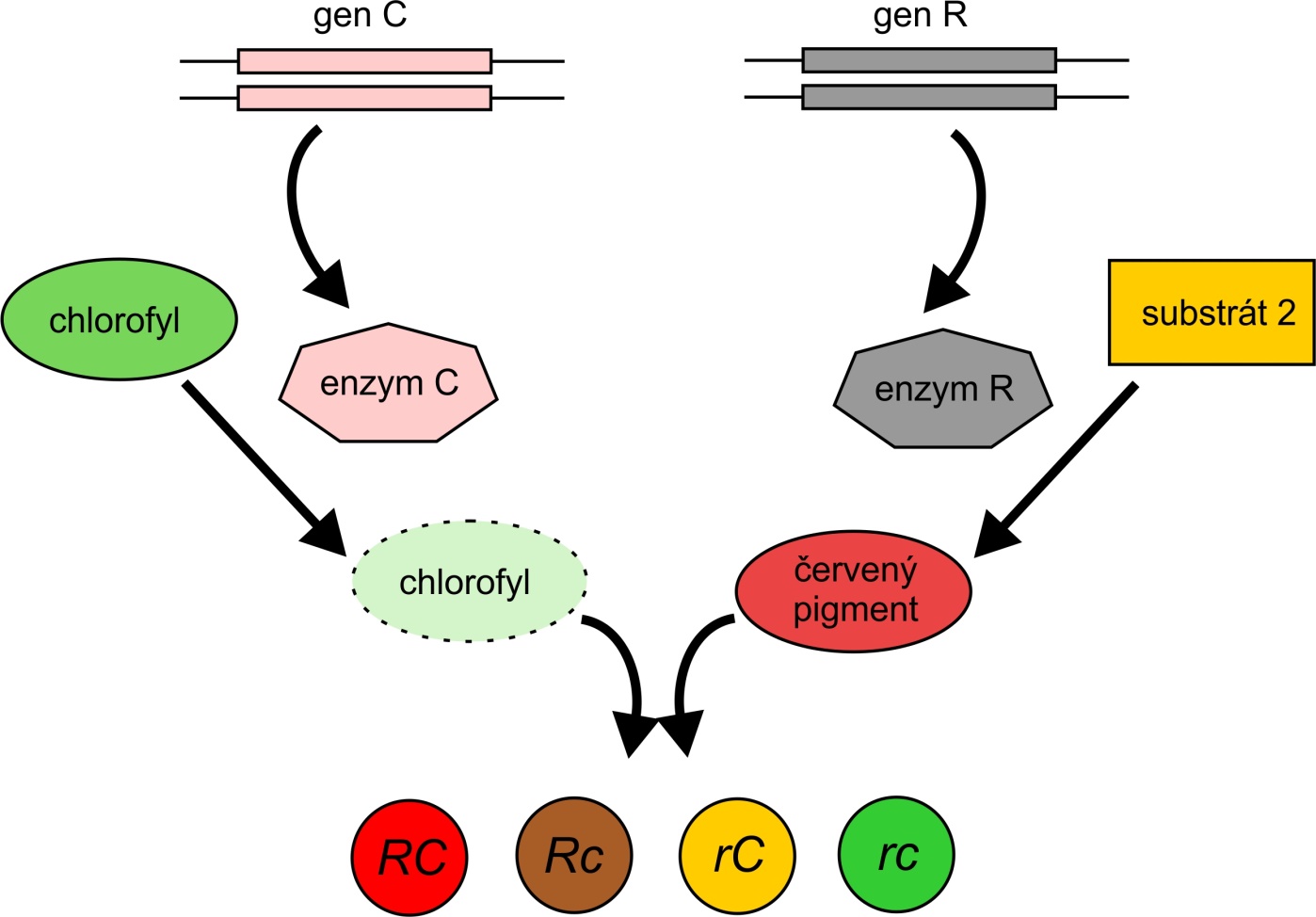 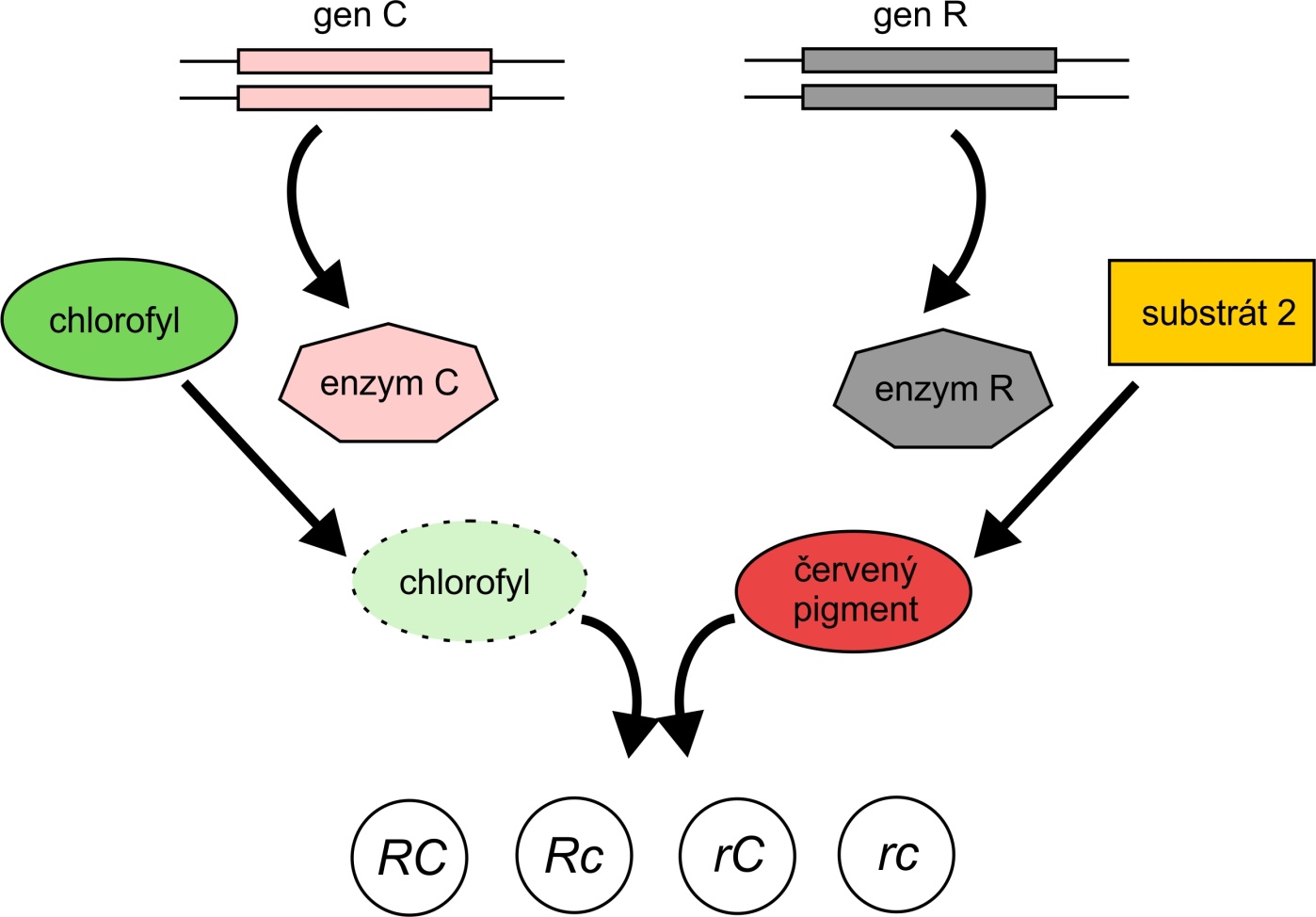 Jaká kombinace alel dá vzniknout žlutému plodu? 

C- R-
C- rr
cc R-
cc rr
[Speaker Notes: Reciproká interakce je typ genové interakce, kdy různé kombinace alel obou genů dají čtyři různé fenotypy. Na obrázku jsou dva geny, účastnící se dvou nezávislých drah, které ovlivňují zbarvení plodu papriky. Enzym C přeměňuje zelené barvivo na bezbarvý produkt, enzym R přeměňuje žlutý substrát na červený produkt. Je-li u obou genů přítomna dominantní alela, tak zelený pigment je odbourán a zároveň vzniká červený pigment – výsledkem je červená barva. Je-li přítomna dominantní alela v genu C, ale v genu R ne, vzniká žluté zbarvení. Pokud jsou v genu C jen recesivní alely, ale v genu R aspoň jedna dominantní, tak vzniká hnědá barva. Pokud jsou přítomny jen recesivní alely u obou genů, tak je výsledné zbarvení zelené.]
Reciproká interakce
Geny C a R kódují různé enzymy. Enzym C katalyzuje rozklad zeleného barviva na bezbarvý produkt, enzym R katalyzuje přeměnu žlutého produktu na červený. Alely c a r jsou nefunkční.
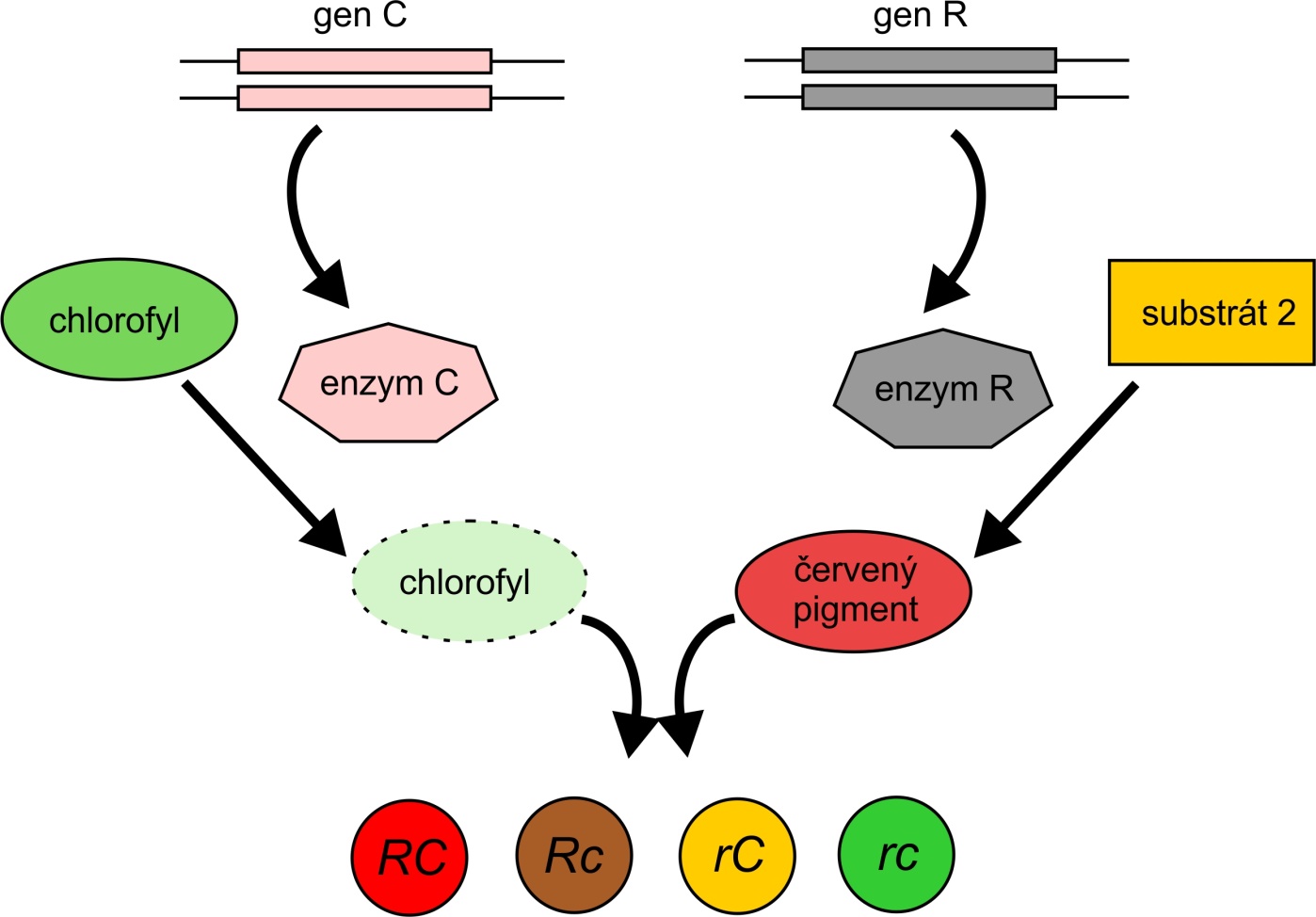 Jaká kombinace alel dá vzniknout žlutému plodu? 

C- R-
C- rr
cc R-
cc rr
Každá kombinace alel poskytne jiný fenotyp.
Reciproká interakce
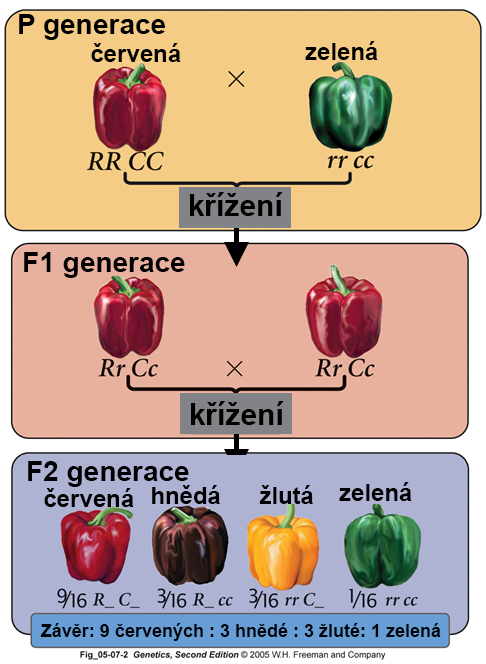 [Speaker Notes: Křížením čisté linie červených paprik (RRCC) s čistou linií zelených paprik (rrcc) nám vznikne červená F1 generace heterozygotů (RrCc). V F2 generaci štěpí potomstvo takto: 9 červených (R-C-) : 3 hnědé (R-cc) : 3 žluté (rrC-): 1 zelená (rrcc).

Reciproká interakce je jediná GI, kde jsou zachované čtyři fenotypové třídy v F2 i poměr 9:3:3:1, ale stále platí, že oba geny se podílejí na jednom znaku, v tomto případě zbarvení plodu papriky.]
Genové interakce s epistází
Epistatický gen potlačuje vliv hypostatického genu.
Recesivní epistáze
Epistatický gen – pokud recesivně homozygotní  potlačení vlivu dominantní alely hypostatického genu
Dominantní epistáze
Dominantní alela epistatického genu potlačuje projev dominantní alely hypostatického genu.
Recesivní epistáze
Př. Zbarvení labradorů
2 geny:
Alela B – černý pigment
Alela b – hnědý pigment

Alela C – distribuce pigmentu do chlupů – barva podle genu B
Alela c – nefunkční (zlaté zbarvení)
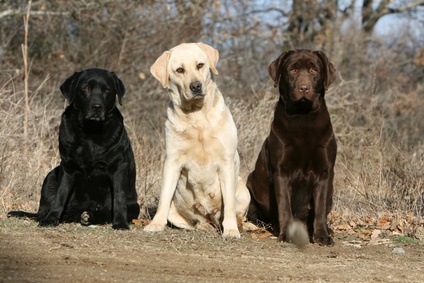 C- bb
cc --
C- B-
[Speaker Notes: Příkladem recesivní epistáze je zbarvení srsti u labradorů. Hypostatický gen B určuje barvu pigmentu (alela B dělá černé zbarvení, alela b hnědé). Epistatický gen E distribuuje pigment vyrobený genem B do chlupů (alela E provede přenos pigmentu, alela e není funkční). Pokud je u genu E přítomna aspoň jedna alela E, produkt genu B bude vidět a pes bude mít buď černé nebo hnědé zbarvení, podle toho, jaké alely genu B má. Pokud je ale jedinec homozygotní pro alelu c, pigment se do chlupů nedostane a pes má zlaté zbarvení. 

Obrázek z https://www.pinterest.com/pin/402790760393280330/]
Recesivní epistáze
Otázka: Geny C a D kódují enzymy, které jsou součástí dráhy syntetizující pigment, který určuje barvu květu. Alely c a d jsou nefunkční. Které genotypy dají vzniknout bíle kvetoucí rostlině?
C- D-
C- dd
cc D-
cc dd
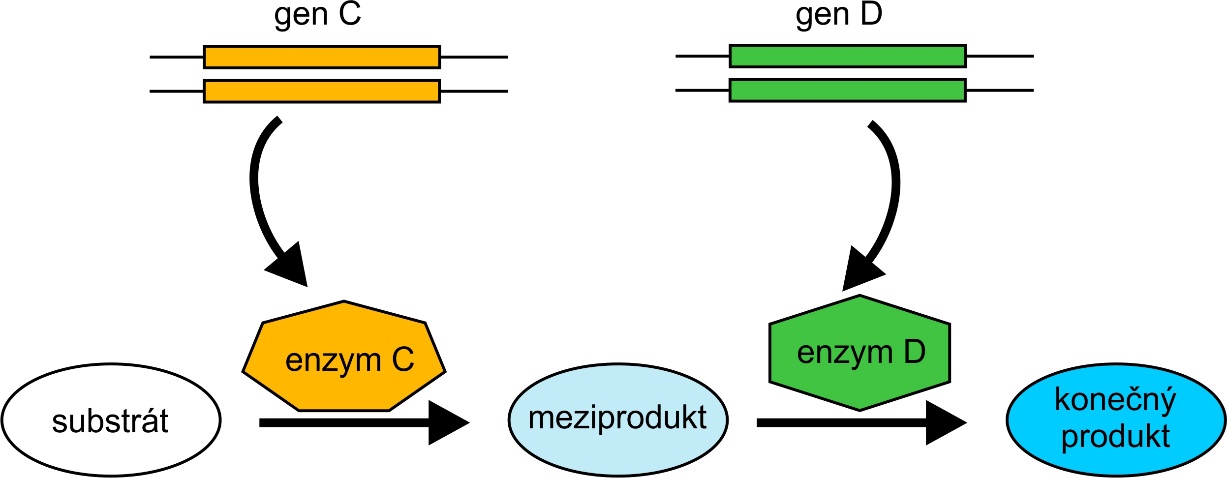 Recesivní epistáze
Otázka: Geny C a D kódují enzymy, které jsou součástí dráhy syntetizující pigment, který určuje barvu květu. Alely c a d jsou nefunkční. Které genotypy dají vzniknout bíle kvetoucí rostlině?
C- D-
C- dd
cc D-
cc dd
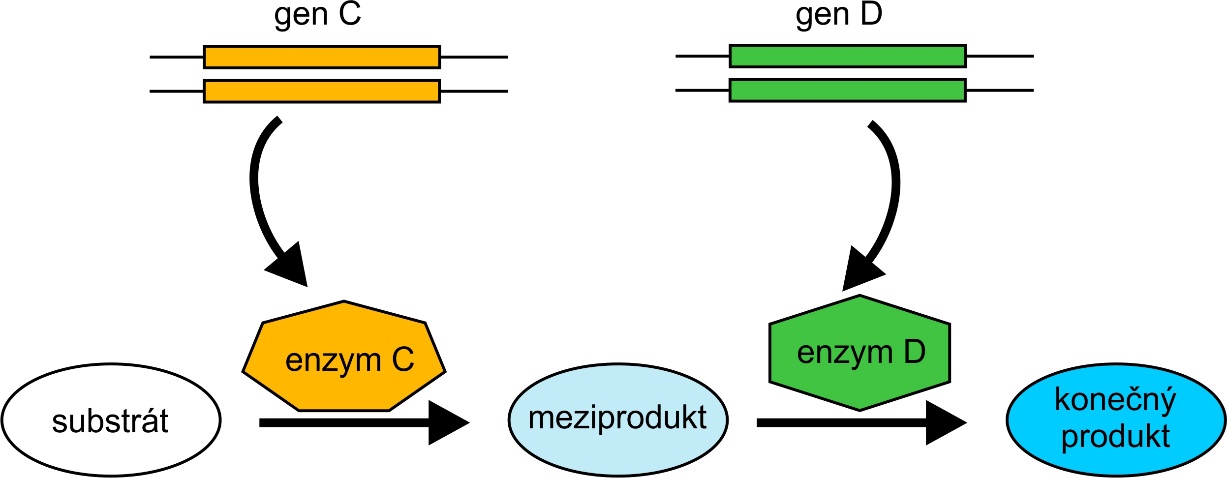 Pokud v genu C není funkční alela, alely genu D se nemohou projevit.
Gen C je epistatický, gen D hypostatický.
[Speaker Notes: Recesivní epistáze je typ genové interakce, kdy jeden gen (epistatický) potlačuje funkci druhého (hypostatického) genu tím, že nemá dominantní alelu. Na obrázku je situace, kdy jdou geny C a D součástí dráhy syntetizující modrý pigment. Enzym C kóduje enzym, který z bezbarvého substrátu dělá bledě modrý meziprodukt, který je následně zpracován enzymem kódovaným genem D na sytě modrý produkt. Pokud jedinec nemá dominantní alelu genu C, dominantní alela genu D se nemůže projevit, protože chybí meziprodukt, který by její enzym zpracoval. Gen C je tedy epistatický, gen D hypostatický. Pokud by situace byla opačná a gen C má dominantní alelu a gen D ne, o epistázi se nejedná, protože gen C se projeví výrobou bledě modrého meziproduktu.]
Dominantní epistáze
Dominantní alela epistatického genu potlačuje projev dominantní alely hypostatického genu.
Př. Barvu květů u jiřinek ovlivňují (mimo jiné) dva geny. Gen Y dělá intenzivně žlutý pigment, gen I dělá světle žlutý pigment.  Alely y a i jsou nefunkční. Jsou-li přítomny alely Y i I, tmavě žlutý pigment překryje světle žlutý.
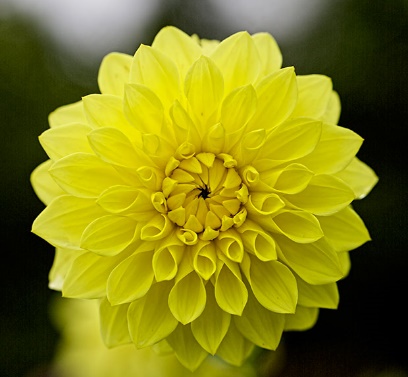 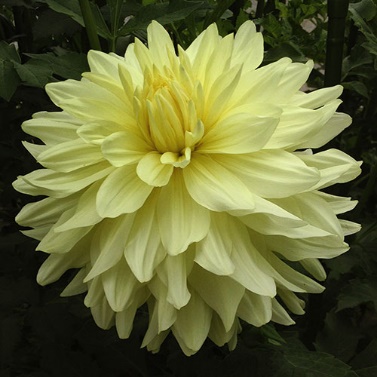 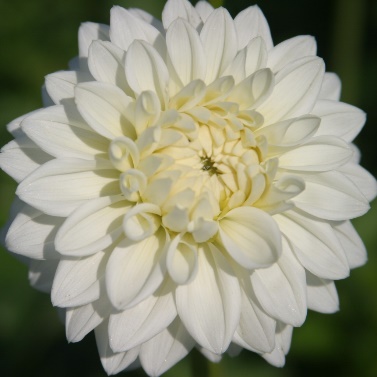 Y- I-
Y- ii
yy ii
yy I-
[Speaker Notes: http://www.lorenwebster.net/In_a_Dark_Time/category/special-places/pt-defiance-park/page/2/
http://www.bigdahlias.com/dahlias/ivory-palaces.html
https://www.pinterest.com/pin/532972937123809642/]
Dominantní epistáze
Dominantní alela epistatického genu potlačuje projev dominantní alely hypostatického genu.
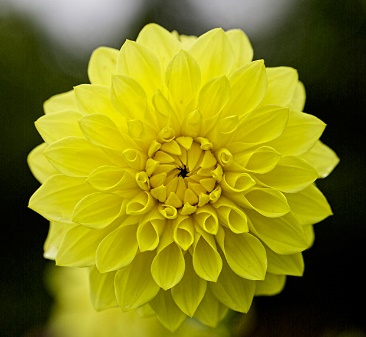 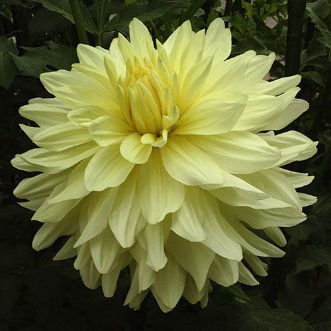 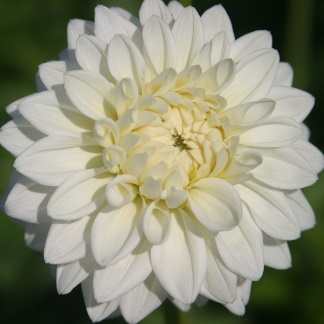 Y- I-
Y- ii
yy ii
yy I-
Dominantní epistáze
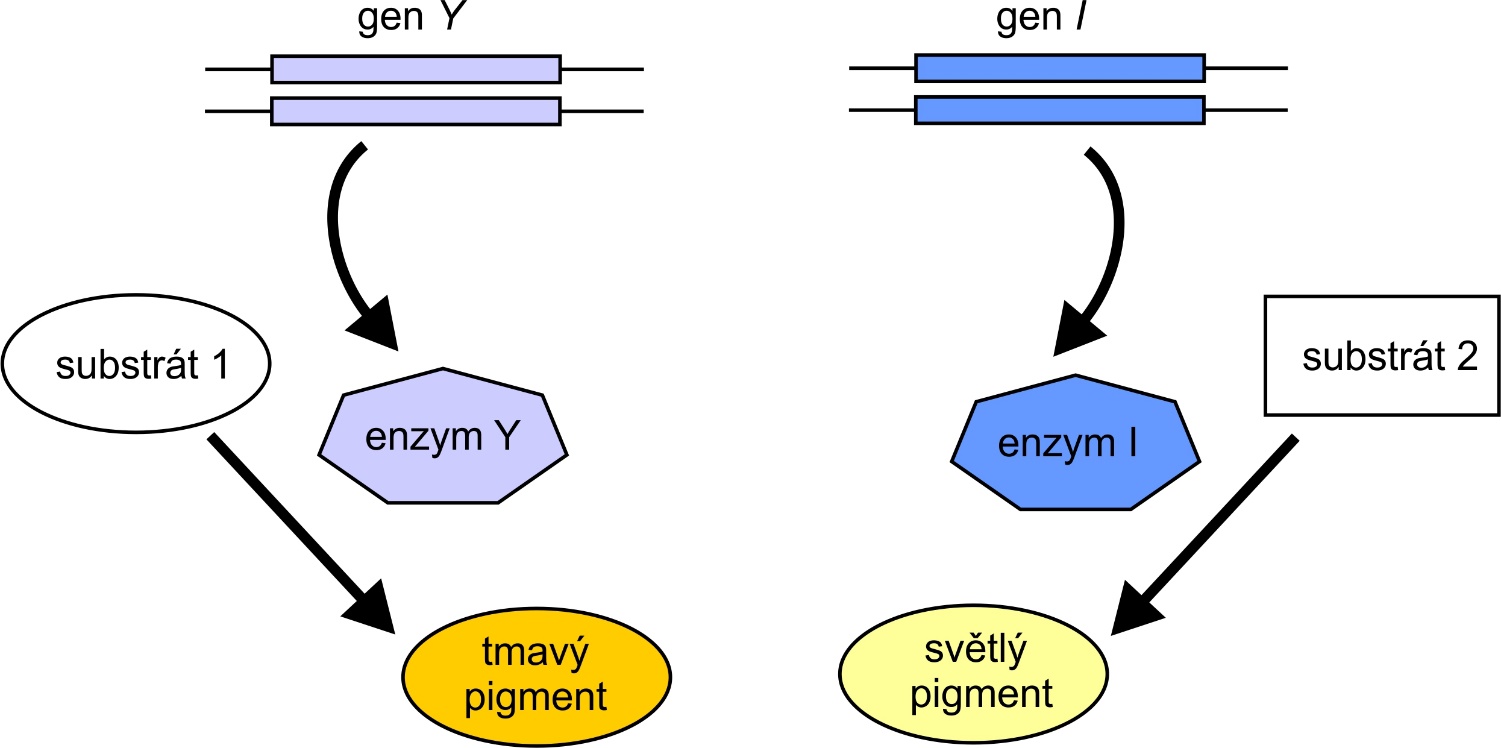 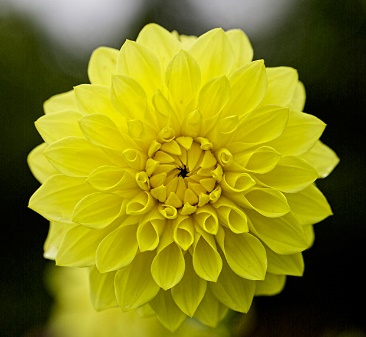 Y- I-
Y- ii
Dominantní epistáze
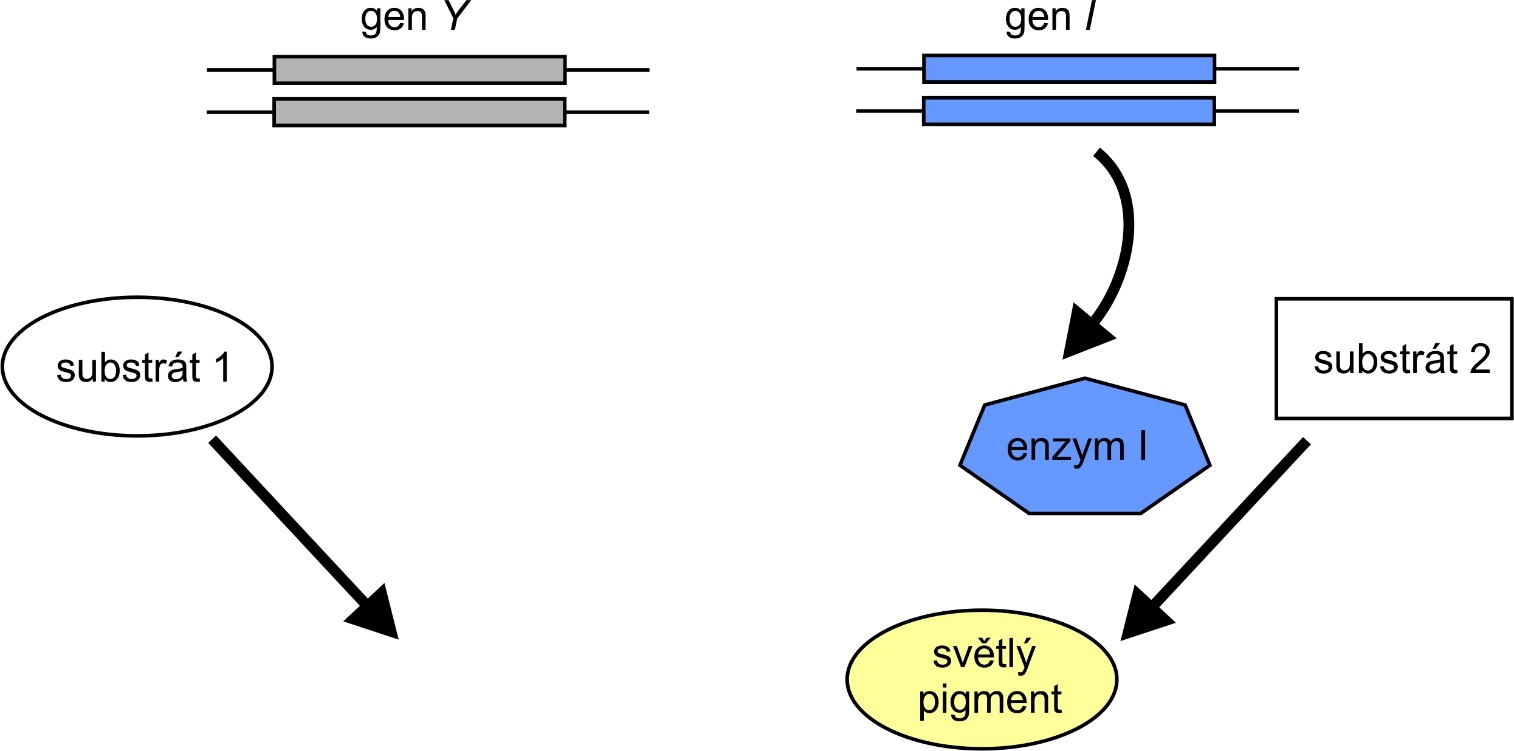 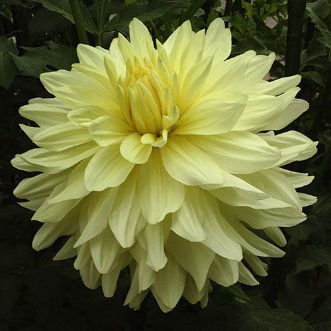 yy I-
Dominantní epistáze
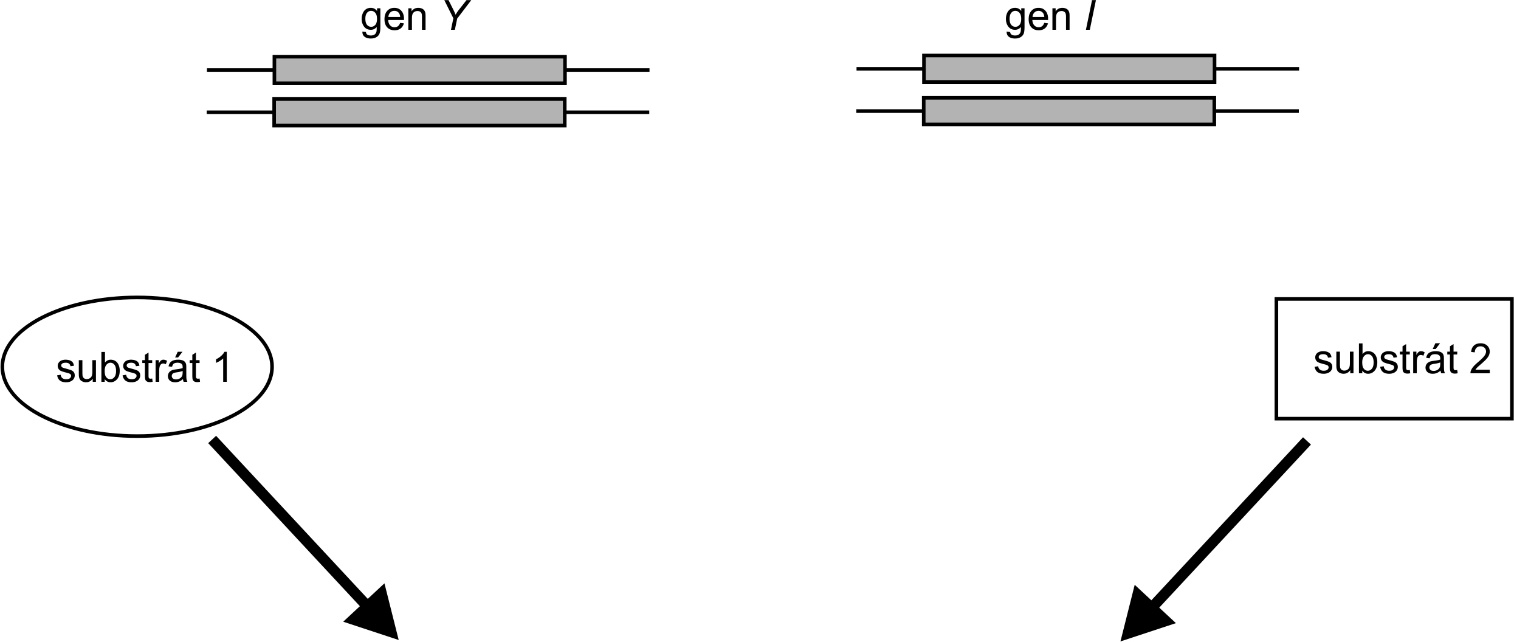 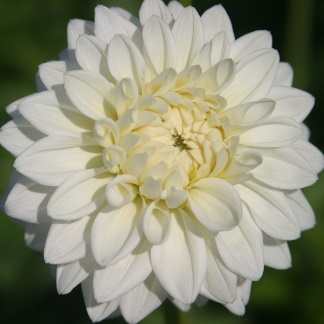 yy ii
Dominantní epistáze podruhé
Dominantní alela epistatického genu potlačuje projev dominantní alely hypostatického genu.
Př.: Dominantní alela W potlačuje dominantní alelu Y. Alela Y kóduje enzym, který přeměňuje zelený pigment na žlutý.
ww Y-
W- --
ww yy
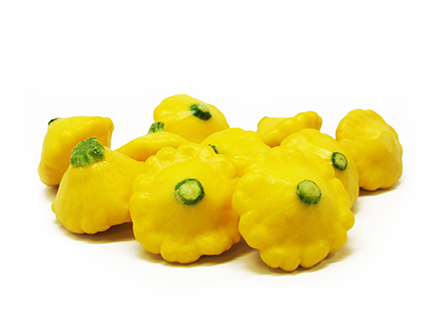 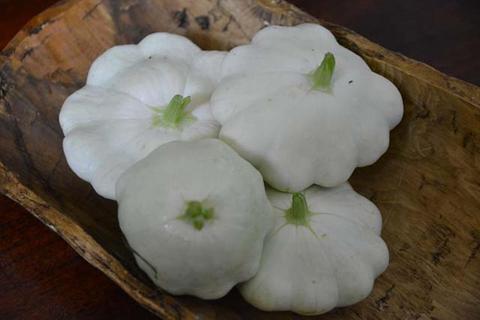 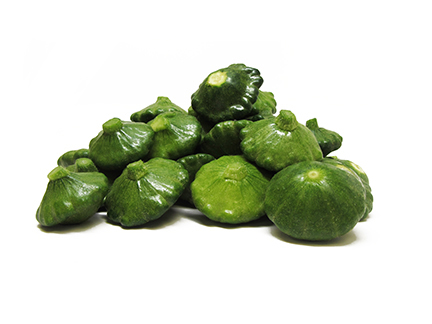 Žlutý
pigment
Bezbarvý
 prekurzor
Zelený
pigment
enzym 2
enzym 1
rostlina ww
rostlina Y-
[Speaker Notes: Příkladem dominantní epistáze je zbarvení u patizonu řídí alely dvou genů. Dominantní alela W brání syntéze pigmentu, takže je-li přítomna, plod je bílý. Alela w kóduje enzym, který přeměňuje bezbarvý prekurzor na zelené barvivo, takže jsou-li přítomny dvě alely w, plod je zbarvený. Žluté zbarvení plodu řídí gen Y, jehož dominantní alela Y  přeměňuje zelené barvivo (produkt w) na žlutý pigment. 


Obrázky z http://www.ingegnoli.it/zucchino-early-white-scallop.html
http://www.lasalad.com/Products-rt-SummerSquash.html

http://www.foodsubs.com/Squashsum.html]
Dominantní epistáze podruhé
Dominantní alela epistatického genu potlačuje projev dominantní alely hypostatického genu.
ww Y-
W- --
ww yy
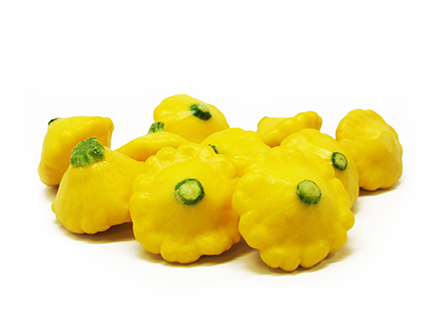 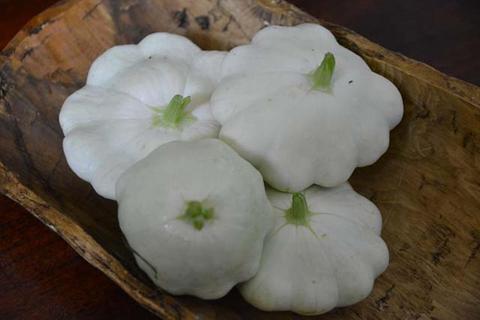 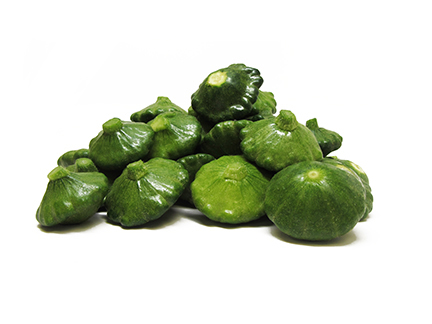 [Speaker Notes: Příkladem dominantní epistáze je zbarvení u patizonu (Cucurbita pepo), které řídí alely dvou genů. Dominantní alela W brání syntéze pigmentu, takže je-li přítomna, plod je bílý. Alela w kóduje enzym, který přeměňuje bezbarvý prekurzor na zelené barvivo, takže jsou-li přítomny dvě alely w, plod je zbarvený. Zbarvení plodu řídí gen Y, jehož dominantní alela Y přeměňuje zelené barvivo (produkt enzymu kódovaného alelou w) na žlutý pigment. Jsou-li přítomny jen dvě alely y, plod zůstane zelený. 

Obrázky z http://www.ingegnoli.it/zucchino-early-white-scallop.html
http://www.lasalad.com/Products-rt-SummerSquash.html

http://www.foodsubs.com/Squashsum.html]
Otázka: Geny G a H kódují enzymy v různých dráhách. Enzym G dělá tmavý pigment, enzym H světlý. Alely g a h jsou nefunkční. Při které kombinaci alel bude vidět pigment vytvořený  enzymem H?
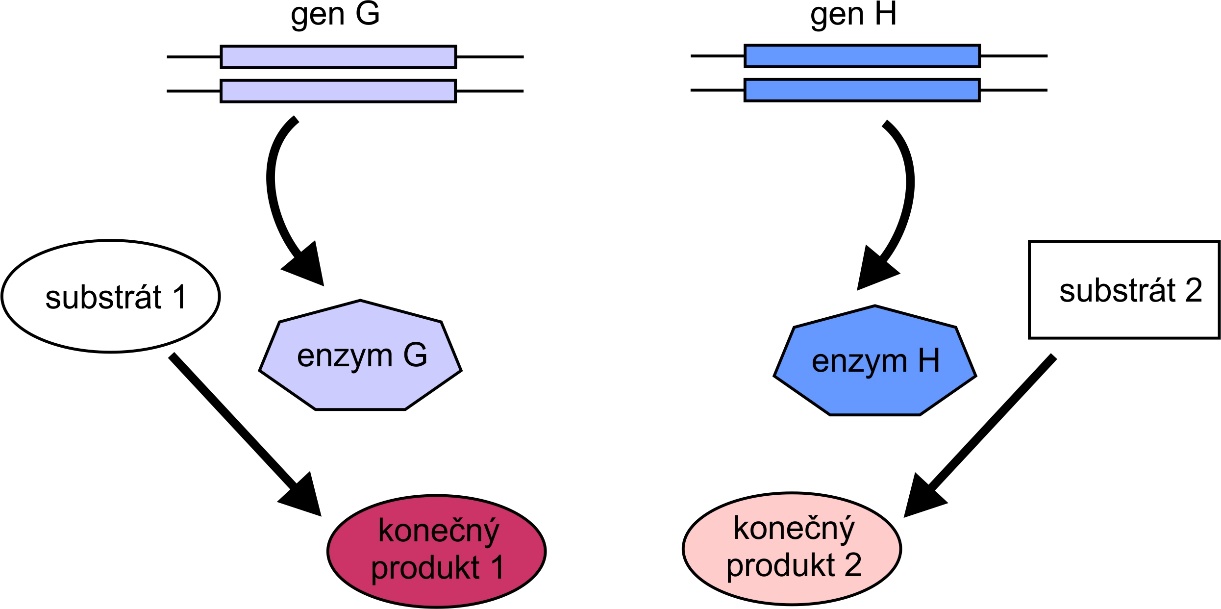 G- H-
G- hh
gg H-
gg hh
Otázka: Geny G a H kódují enzymy v různých dráhách. Enzym G dělá tmavý pigment, enzym H světlý. Alely g a h jsou nefunkční. Při které kombinaci alel bude vidět pigment vytvořený  enzymem H?
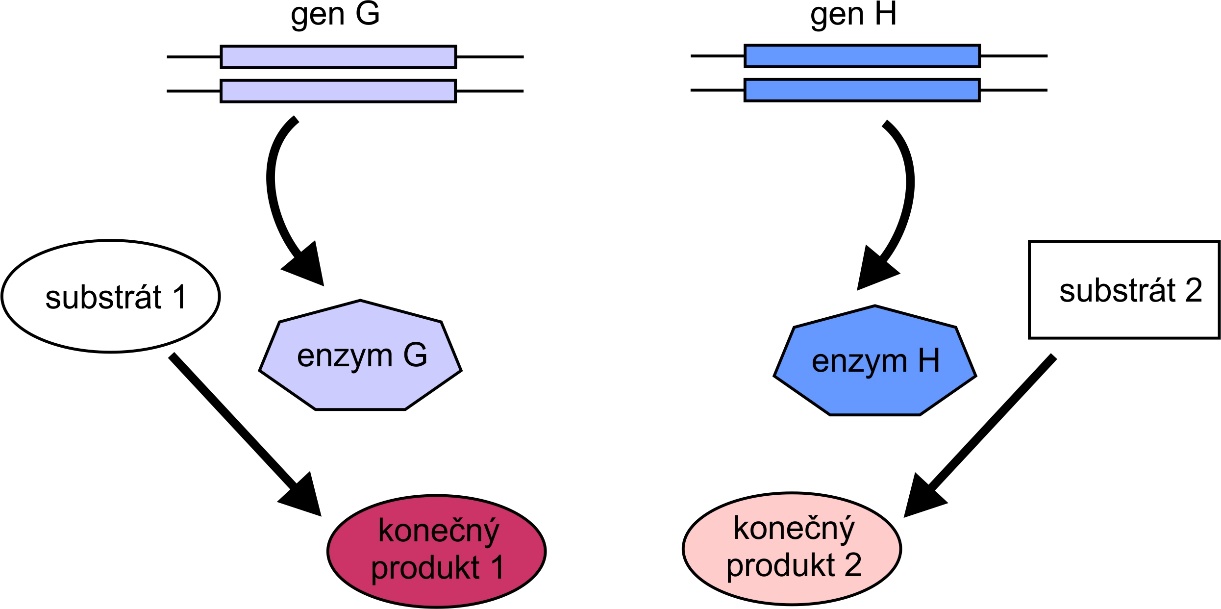 G- H-
G- hh
gg H-
gg hh
Dominantní epistáze
Gen G je epistatický, gen H hypostatický.
[Speaker Notes: Dominantní epistáze je typ genové interakce, kdy dominantní alela jednoho genu potlačuje funkční alelu druhého genu. Na obrázku je případ, kdy geny G a H kódují enzymy, které syntetizují různě barevné pigmenty, enzym G dělá tmavý pigment, enzym H světlý pigment. Je-li přítomna dominantní alela genu G, vznikne tmavý pigment který překryje ten světlý. Jediná chvíle, kdy se dominantní alela geny H projeví, je tehdy, když není přítomna dominantní alela genu G.]
Inhibice
Dominantní alela jednoho genu potlačuje funkci dominantní alely druhého genu, jiný vliv na fenotyp nemá.
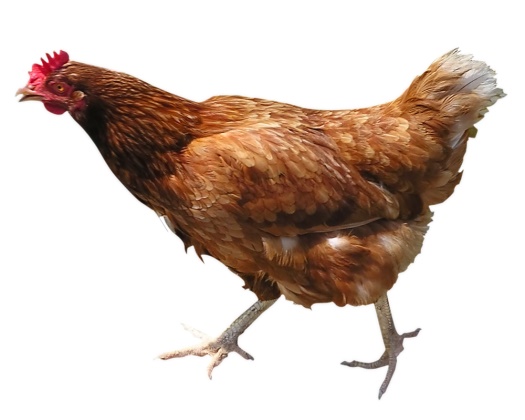 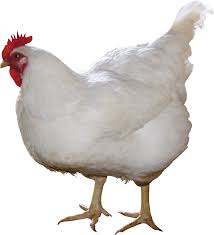 Př. Rezavé zbarvení u slepic řídí dominantní alela C, recesivní alela c je nefunkční. Dominantní alela I inhibuje alelu C.
[Speaker Notes: Inhibice je typ genové interakce, kdy dominantní alela inhibujícího genu potlačuje projev dominantní alely potlačovaného genu. Příkladem je rezavé zbarvení u slepic, které je dáno dominantní alelou C genu C. Alela c je nefunkční. Alela genu I inhibuje alelu C, recesivní alela i ne. Alela C se tak může projevit pouze pokud jsou v genu I přítomny jen recesivní alely (ii C-). Výsledkem všech ostatních genotypů je bílé zbarvení, takže výsledný fenotypový štěpný poměr F2 je 13 bílých : 3 rezavým slepicím. 

Obrázky z http://nobacks.com/keywords/hen/]
Inhibice
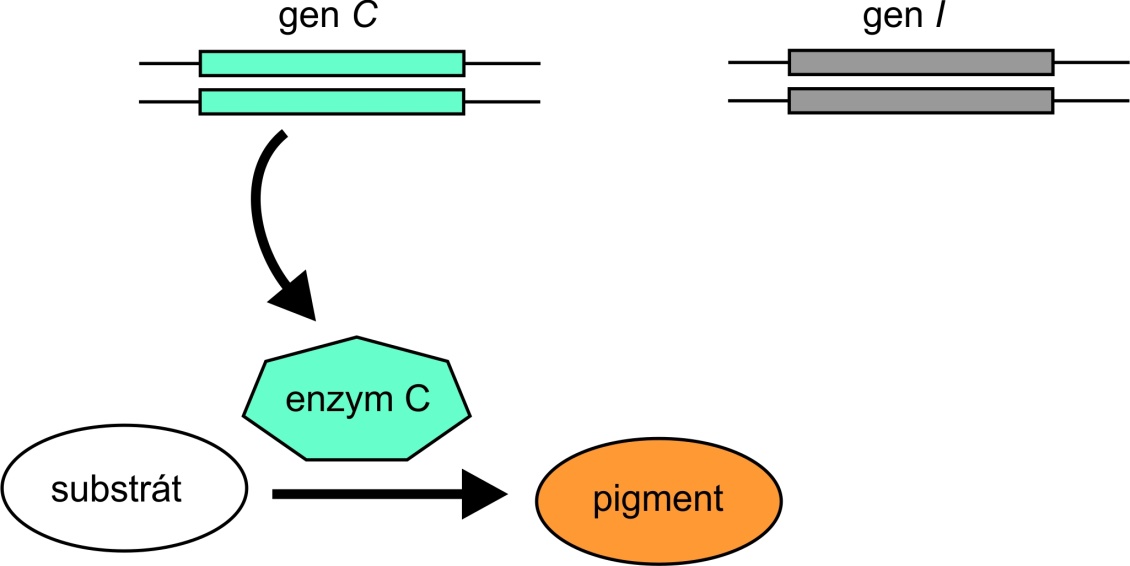 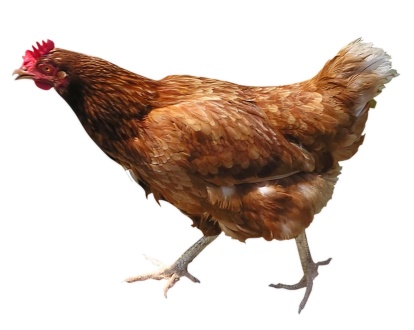 ii C-
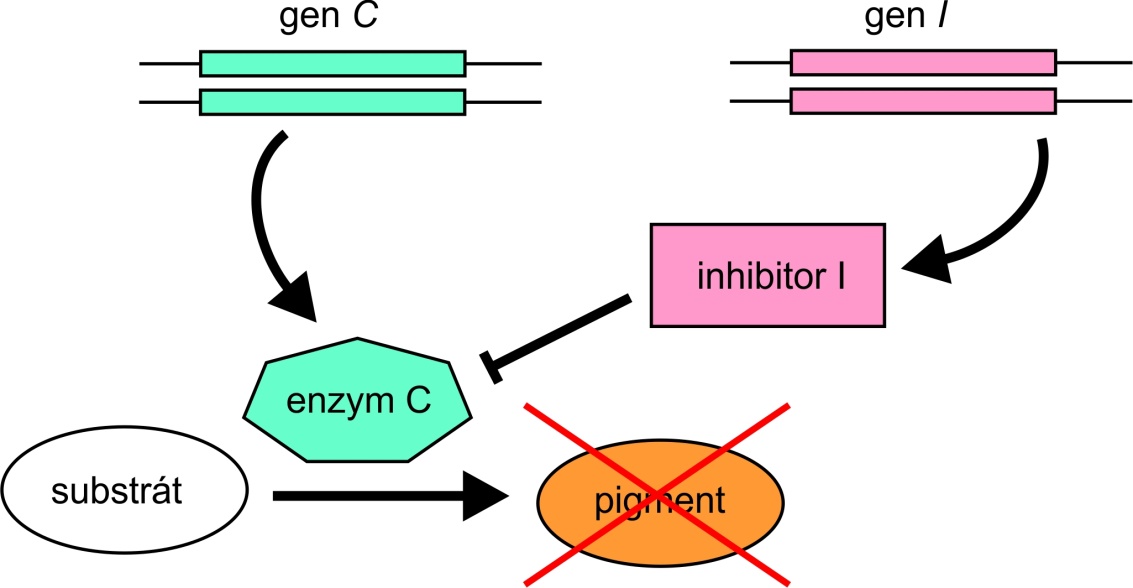 I- C-
I- cc
ii cc
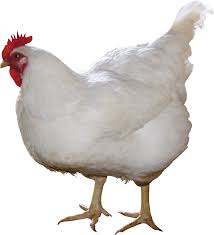 [Speaker Notes: Obrázky z http://nobacks.com/keywords/hen/]
Rozdíl mezi dominantní epistází a inhibicí
Alely epistatického genu mají vlastní fenotypový projev.
U inhibice  alely inhibujícího genu samy nic nedělají.
Alela w dělá zelený prekurzor  má fenotypový projev.
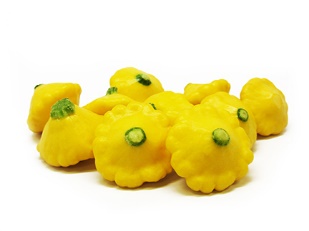 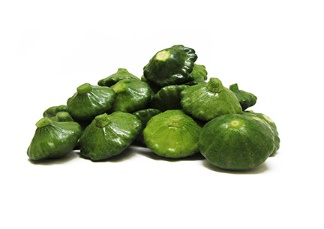 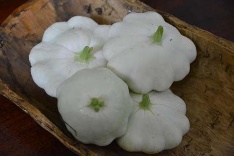 [Speaker Notes: Dominantní epistáze a inhibice jsou dvě podobné interakce, protože v obou případech dominantní alela jednoho genu potlačuje vliv dominantní alely druhého genu. Rozdíl je v tom, že u inhibice alely inhibujícího genu nic jiného nedělají, zatímco u dominantní epistáze alela epistatického genu (dominantní nebo recesivní) má fenotypová projev. Klasickým (a zároveň ne příliš šťastným) příkladem dominantní epistáze je zbarvení plodů patizonu (popsaná na dřívějším slidu), kdy dominantní alela inhibujícího genu W způsobí, že chybí zelený prekurzor, který vyrábí alela w. Recesivní alela w epistatického genu tedy má fenotypový projev (zelenou barvu). Kdyby tomu tak nebylo, a alely W i w neměly fenotypový projev (respektive jejich projevem by byl bílý plod), tak fenotypová třída wy by byla bílá a výsledný fenotypový štěpný poměr F2 by byl 13:3, což je typické pro inhibici.]
Komplementarita
Dominantní alely obou genů jsou potřeba pro projev znaku (doplňují se).
Př.: Barva květu u hrachoru vonného
Geny C a P kódují enzymy pro syntézu fialových antokyanů. 
Pokud chybí dominantní alela v některém z genů, pigment nevzniká  květ je bílý
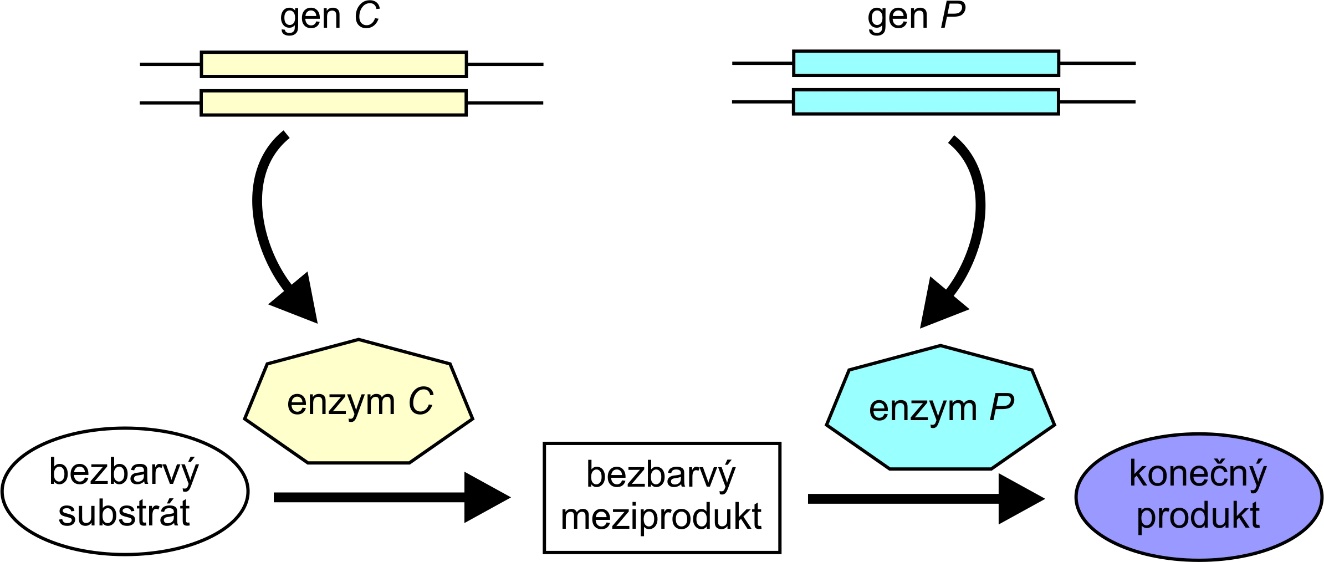 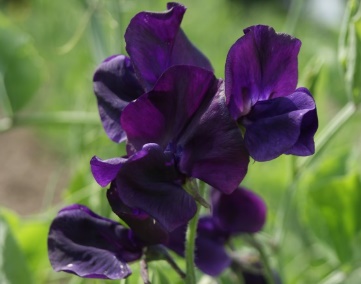 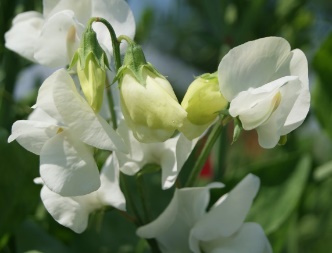 [Speaker Notes: Komplementarita (též dvojitá recesivní epistáze) je interakce, kde jsou pro projev znaku potřeba dominantní alely v obou genech. Příkladem je zbarvení květu hrachoru vonného, který je buď fialový (obsahuje anthokyan) nebo bílý. Oba geny se patrně účastní syntézy anthokyanů, a pokud u některého genu chybí dominantní alela, chybí příslušný enzym a syntéza pigmentu nedoběhne do konce. Recesivní alely obou genů tak brání projevu dominantních alel druhého genu. 

Obrázky z http://www.edenbrothers.com/store/sweet_pea_seeds.html]
Komplementarita
Dominantní alely obou genů jsou potřeba pro projev znaku (doplňují se).
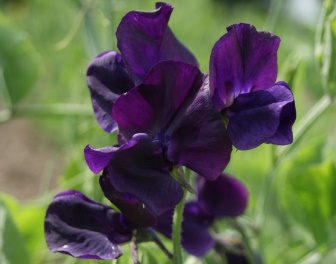 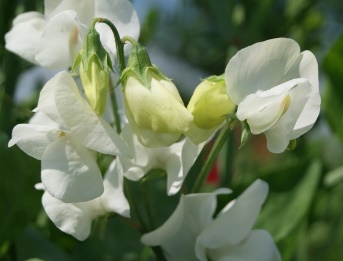 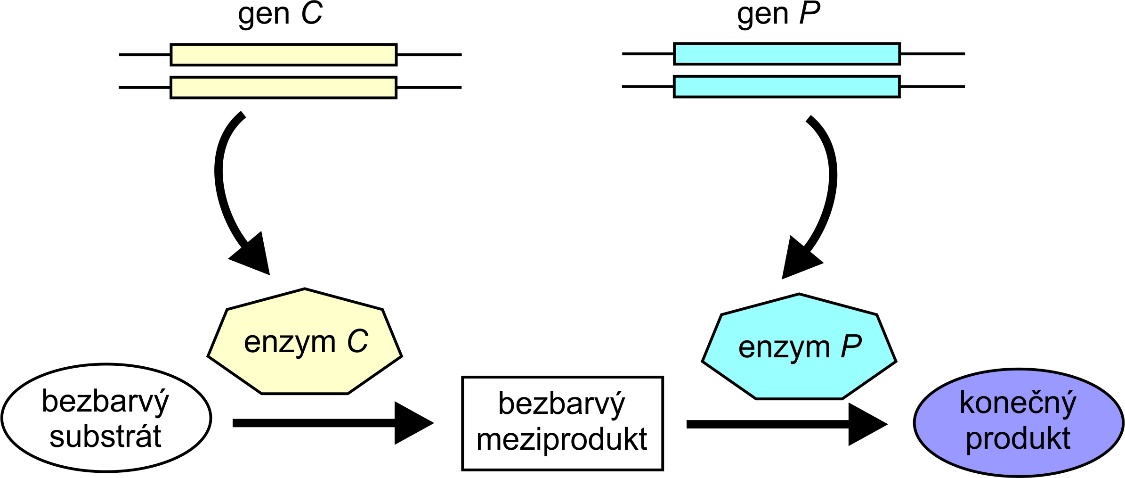 C- P-
Všechno ostatní
Kompenzace
Dominantní alely obou genů mají opačný účinek  vyruší se (fenotyp AB stejný jako u ab).
Př: Tvar lusku u hrachu řídí dva geny, alela A genu A stáčí lusk doleva, alela B genu B doprava. Pokud jsou přítomny alely A i B  lusk je rovný. Pokud alely A i B chybí, lusk je rovný.
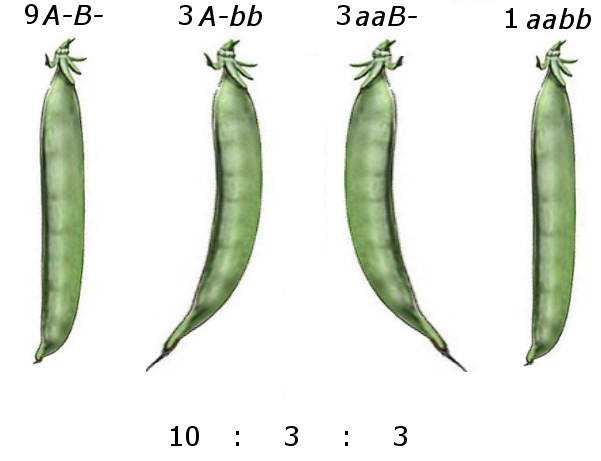 Kompenzace
Dominantní alely obou genů mají opačný účinek  vyruší se (fenotyp AB stejný jako u ab)
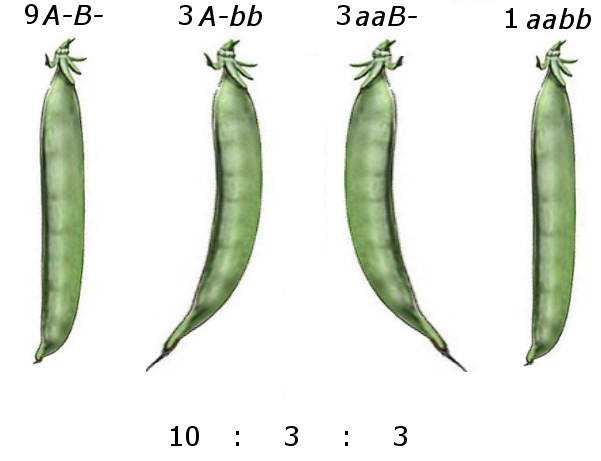 Duplicita
Které kombinace alel dají vzniknout žlutě kvetoucí rostlině?
Některé produkty mohou být produkovány alternativními dráhami. Geny E a F kódují enzymy, které dělají žlutý pigment. Alely e a f jsou nefunkční.
E- F-
E- ff
ee F-
ee ff
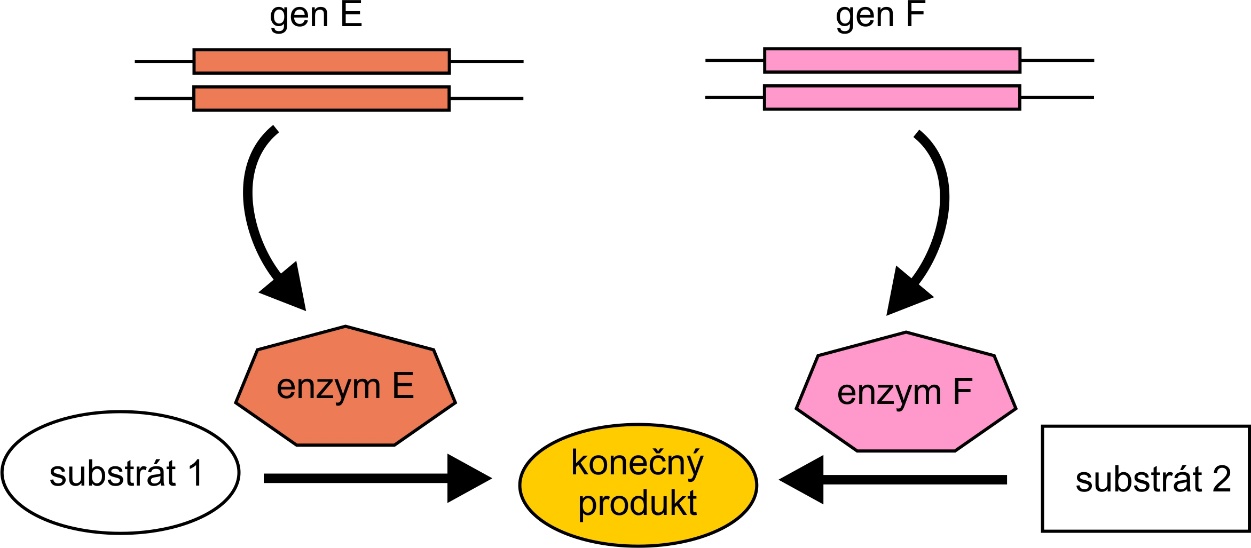 Duplicita
Které kombinace alel dají vzniknout žlutě kvetoucí rostlině?
Některé produkty mohou být produkovány alternativními dráhami. Geny E a F kódují enzymy, které dělají žlutý pigment. Alely e a f jsou nefunkční.
E- F-
E- ff
ee F-
ee ff
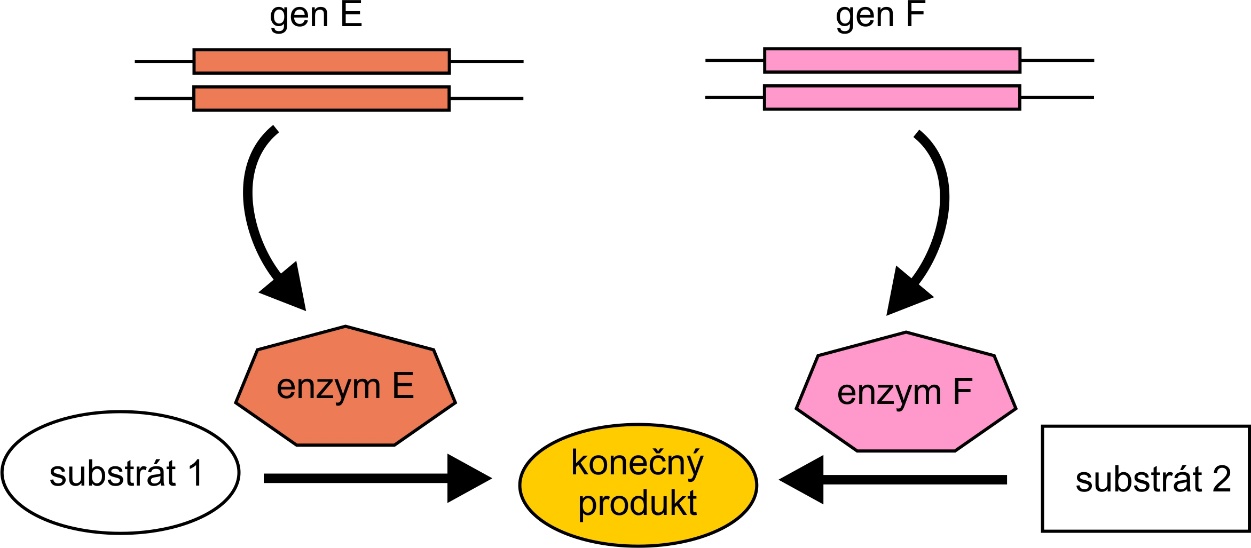 K vzniku žlutého pigmentu stačí jedna dominantní alela genu E nebo F.
Existují i kumulativní duplicita, kdy se intenzita znaku zvyšuje podle počtu alel/genů s dominantní alelou.
[Speaker Notes: Duplicita je typ genové interakce, kdy dva geny dělají totéž, což může být tím, že došlo ke genové duplikaci a oba geny si zachovaly původní funkci, nebo se geny liší, ale jejich výsledný produkt je stejný. Na obrázku jsou dva geny, které kódují různé enzymy zpracovávající různé substráty, ale jejich produkt je stejná látka. K tomu, aby byl konečný produkt přítomen, tedy stačí jen jedna dominantní alela u jednoho z genů.]
Duplicita (nekumulativní)
Pro plný projev znaku stačí jedna dominantní alela jednoho z genů. Jiný fenotyp mají jen homozygoti recesivní pro oba geny
Např.: Šešulky kokošky pastuší tobolky mají tvar srdce, což je způsobeno vlivem libovolné  dominantní alely v jednom z genů A1 a A2.  Recesivní homozygoti a1a1 a2a2 mají úzkou šešulku.
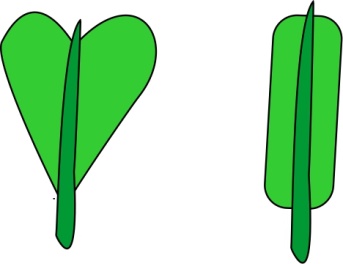 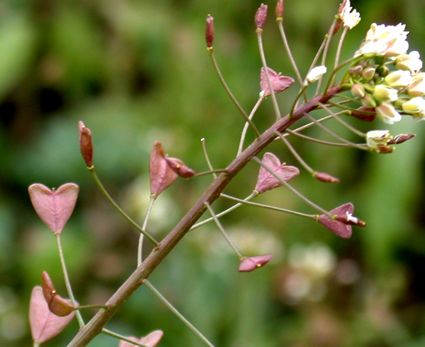 A1- A2-
A1- a2a2
a1a1 A2-
a1a1 a2a2
Duplicita (nekumulativní)
Pro plný projev znaku stačí jedna dominantní alela jednoho z genů. Jiný fenotyp mají jen homozygoti recesivní pro oba geny
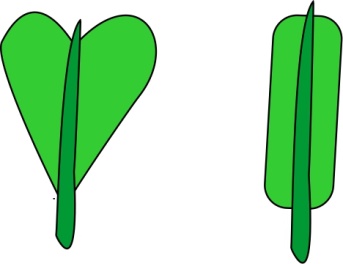 A1- A2-
A1- a2a2
a1a1 A2-
a1a1 a2a2
Duplicita (nekumulativní)
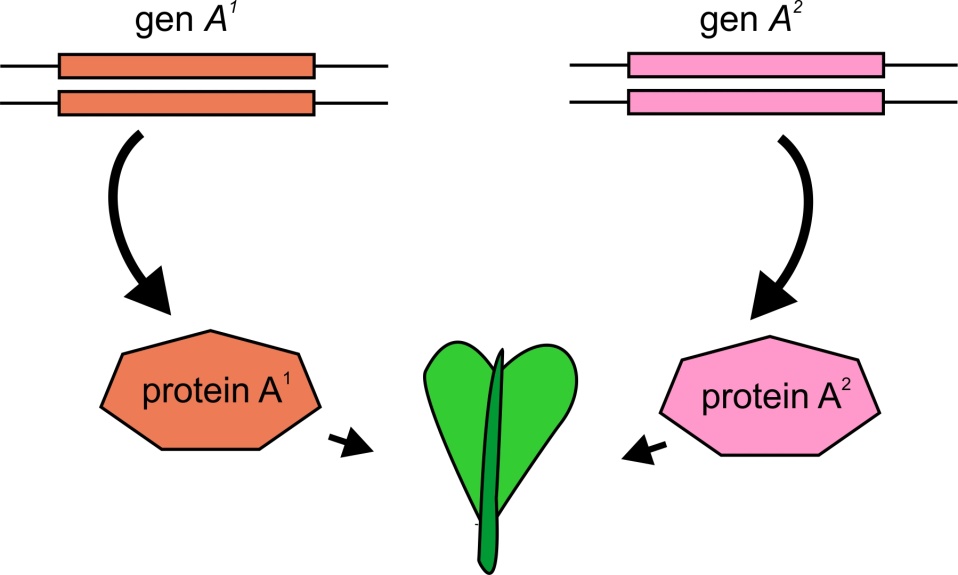 A1- A2-
A1- a2a2
a1a1 A2-
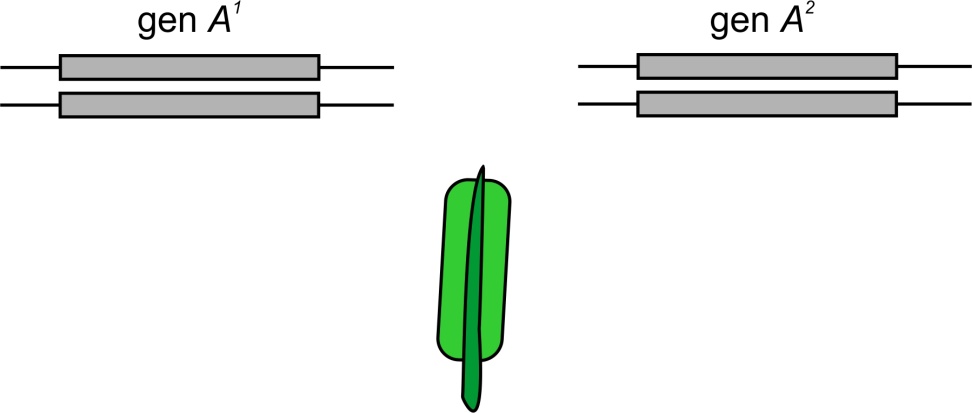 a1a1 a2a2
Duplicita kumulativní s dominancí
Intenzitu znaku určuje počet genů s aktivní alelou (počítají se geny, kde je aspoň jedna dominantní alela, kombinace A1A1 a A1a1 mají stejný vliv na fenotyp).
Př. Intenzita barvy zrn ječmene je určena dvěma geny.
2 geny s aktivní alelou  tmavě hnědé zrno 
1 gen s aktivní alelou  rezavé zrno
Žádný gen s aktivní alelou  světlé zrno
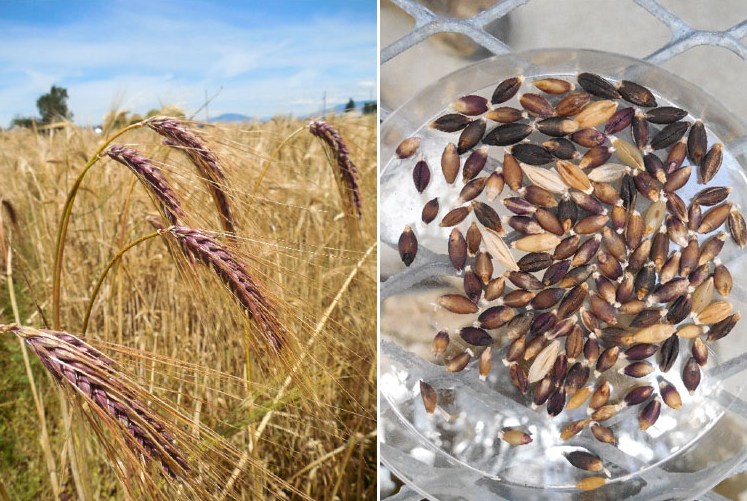 A1- A2-
A1- a2a2 nebo a1a1 A2-
a1a1 a2a2
[Speaker Notes: Obrázek z http://thebreadlab.wsu.edu/colored-barley-research-in-the-skagit-valley/]
Duplicita kumulativní bez dominance
Intenzitu znaku určuje počet aktivních alel. Je jedno, z kterého genu podílejícího se na znaku alela pochází (alela A1 má stejný účinek jako alela A2).
Př. Intenzita barvy zrn pšenice je určena dvěma geny. Každá aktivní alela ztmavuje barvu zrna.
[Speaker Notes: Obrázek z http://thebreadlab.wsu.edu/colored-barley-research-in-the-skagit-valley/]
Genové interakce - rekapitulace
Otázka: Alela A je epistatická k alele B. Řekněte, která z následujících tvrzení jsou pravdivá.
Alely A a B jsou ve stejném lokusu.  
Alely A a B jsou v různých lokusech.
Alely A a B jsou vždy lokalizovány na stejném chromosomu. 
Alely A a B mohou být lokalizované na homologních chromosomech.
Alely A a B mohou být lokalizované na různých nehomologních chromosomech.
Otázka: Alela A je epistatická k alele B. Řekněte, která z následujících tvrzení jsou pravdivá.
Alely A a B jsou ve stejném lokusu.  
Alely A a B jsou v různých lokusech.
Alely A a B jsou vždy lokalizovány na stejném chromosomu. 
Alely A a B mohou být lokalizované na homologních chromosomech.
Alely A a B mohou být lokalizované na různých nehomologních chromosomech.
Otázka: Květy šalvěje jsou fialové, ale existují i růžové a bílé varianty. Když zkřížíte čistou linii fialově kvetoucí šalvěje s čistou bílou linií, potomstvo F1 bude fialové. V F2 dostanete takovéto potomstvo: 131 fialových, 42 růžových a 58 bílých. Jaká je genetická podstata zbarvení šalvějových květů?
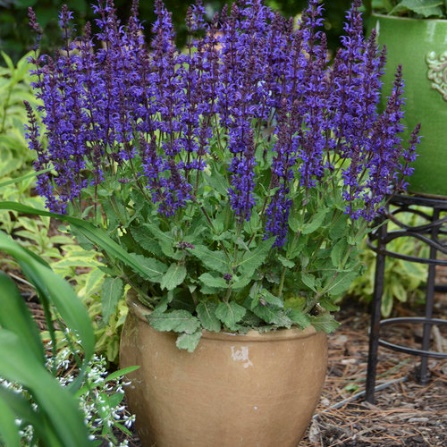 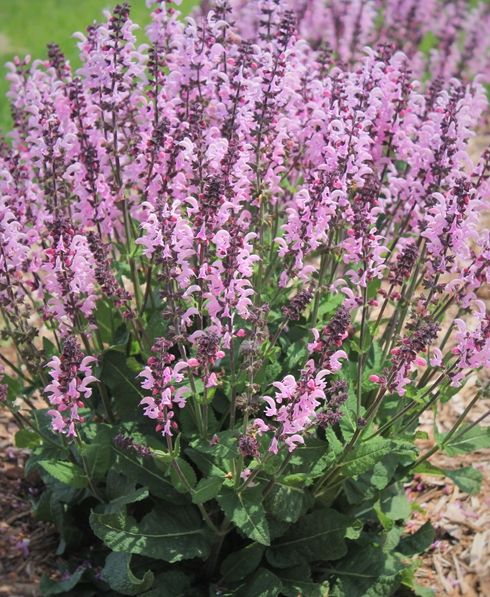 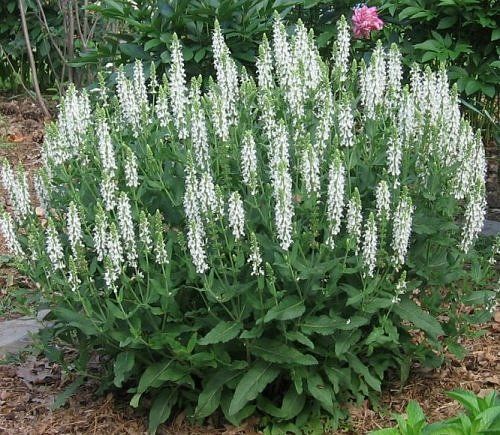 Jak na to: 
Extrahovat informace z textu.
Vymyslet hypotézu
Zkusit, jestli na ní sedí data.
Otázka: Květy šalvěje jsou fialové, ale existují i růžové a bílé varianty. Když zkřížíte čistou linii fialově kvetoucí šalvěje s čistou bílou linií, potomstvo F1 bude fialové. V F2 dostanete takovéto potomstvo: 131 fialových, 42 růžových a 58 bílých. Jaká je genetická podstata zbarvení šalvějových květů?
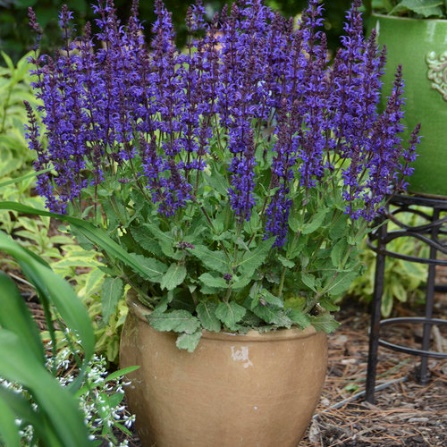 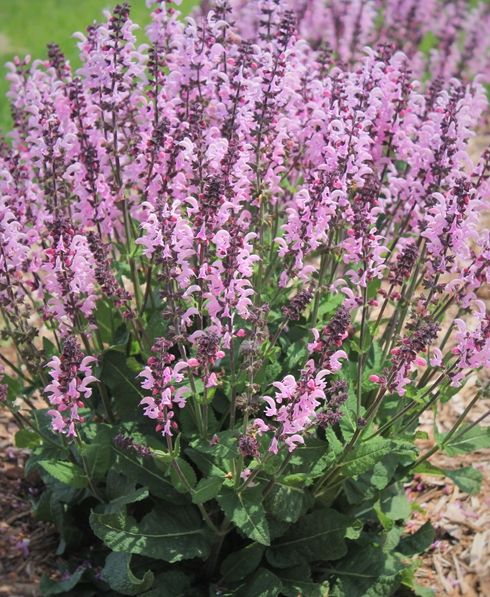 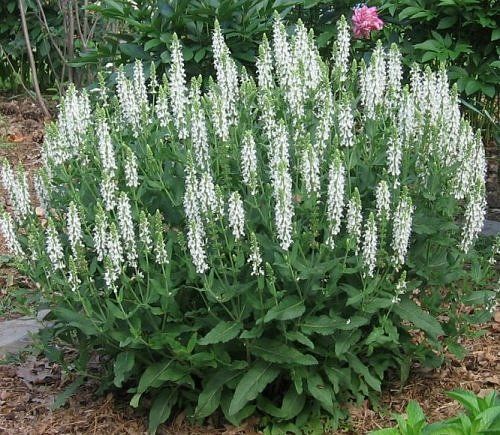 Data: 
P generace: čisté (= homozygotní) linie – fialová X bílá
F1: všechny fialové
F2: 131 fialových, 42 růžových, 58 bílých
H0: jeden gen, dvě alely, neúplná dominance?
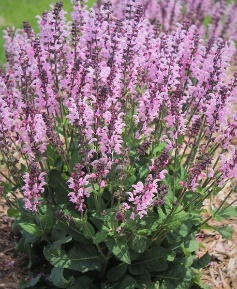 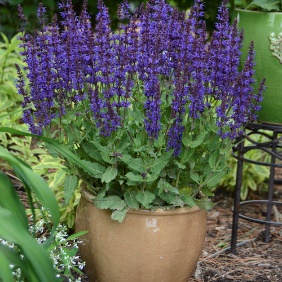 Data: 
P generace: čisté (= homozygotní) linie – fialová X bílá
F1: všechny fialové
F2: 131 fialových, 42 růžových, 58 bílých
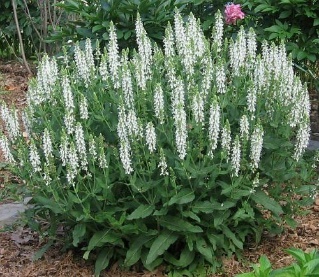 Neúplná dominance: 
P: křížení homozygotů  F1: heterozygot, jiný fenotyp než homozygoti 
Fenotypový poměr v F2: 1 A1 A1 : 2 A1A2 : 1 A2A2
H1: 2 geny v interakci.
F2: 9 : 3 : 3 : 1 = 16 dílů
131 fialových + 42 růžových + 58 bílých = 231 analyzovaných jedinců
231 analyzovaných jedinců/16 díly = 14,4 (počet jedinců na díl)
131/14,4 = 9,1
42/14,4 = 2,92
58/14,4 = 4,3
9,1 fialových : 2,9 růžových : 4,3 bílých  recesivní epistáze?
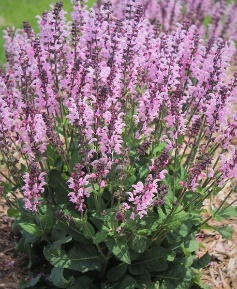 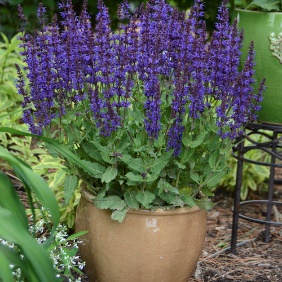 Data: 
P generace: čisté (= homozygotní) linie – fialová X bílá
F1: všechny fialové
F2: 131 fialových, 42 růžových, 58 bílých
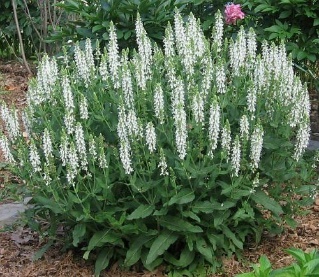 H1: 2 geny v interakci.
F2: 9,1 fialových : 2,92 růžových : 4,3 bílých  recesivní epistáze?
Gen A je epistatický ke genu B.
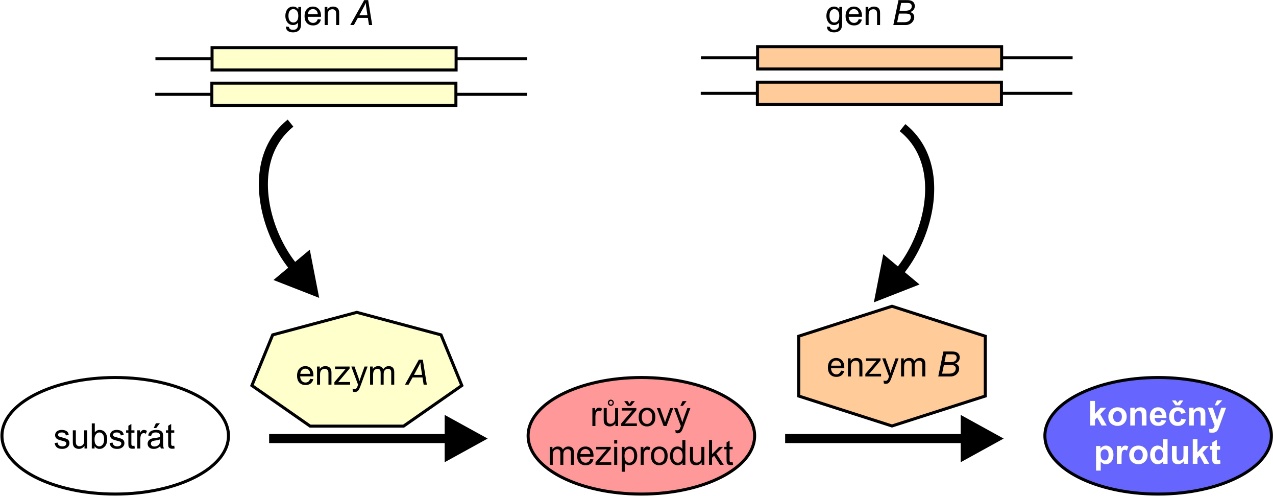 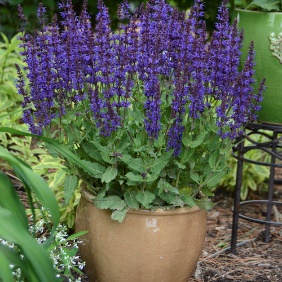 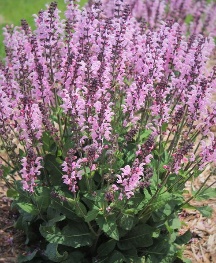 A-bb
A-B-
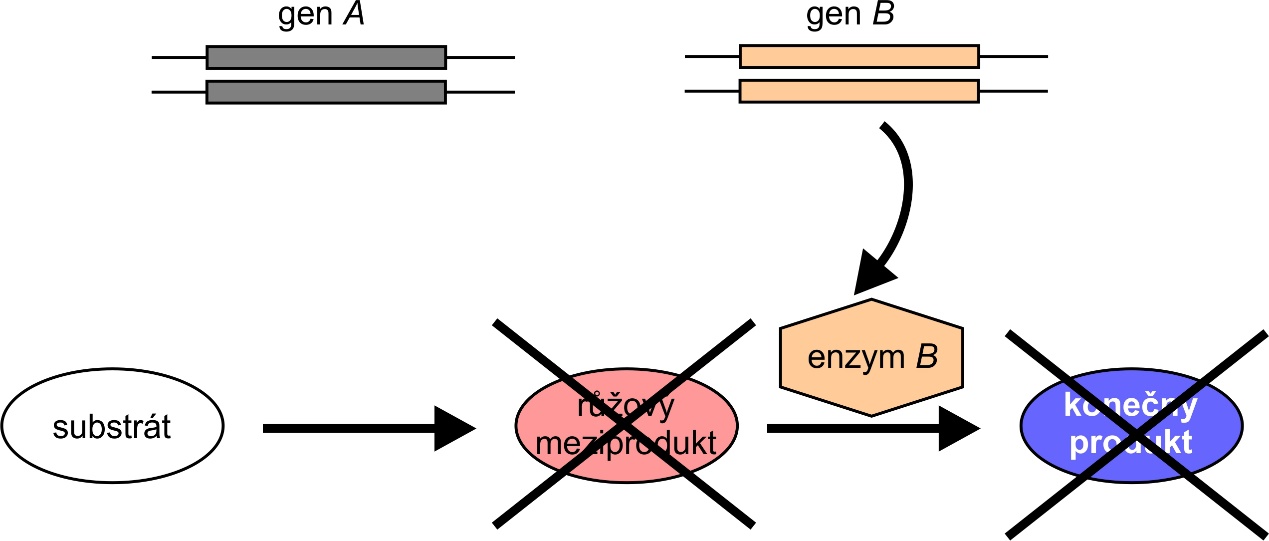 aa --
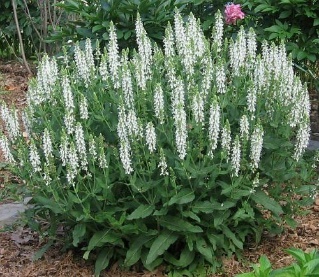 Otázka: Zkřížili jste dva kultivary bíle kvetoucích rostlin. Jejich potomstvo kvetlo červeně. Když jste zkřížili červené jedince z F1, v F2 bylo 177 červených rostlin a 142 bílých.  Vysvětlete způsob dědičnosti barvy květu u této rostliny a pokuste se navrhnout biochemickou dráhu syntézy červeného pigmentu.
Jak na to: 
P: bílé X bílé
F1: všechny červené
F2: 177 červených, 142 bílých.
H0: 2 geny v interakci
Genové interakce
Otázka: Zkřížili jste dva kultivary bíle kvetoucích rostlin. Jejich potomstvo kvetlo červeně. Když jste zkřížili červené jedince z F1, v F2 bylo 177 červených rostlin a 142 bílých.  Vysvětlete způsob dědičnosti barvy květu u této rostliny a pokuste se navrhnout biochemickou dráhu syntézy červeného pigmentu.
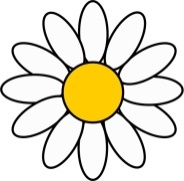 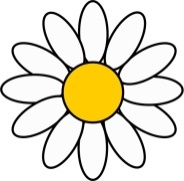 Jak na to: 
P: bílé X bílé
F1: všechny červené
F2: 177 červených, 142 bílých.
P:    AA bb  X   aa BB
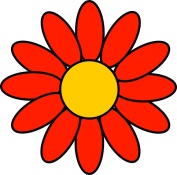 F1:    Aa Bb
Fenotypy F2:  AB   Ab   aB   ab
H0: 2 geny v interakci
Poměr bez interakce:   9   :  3  :   3  :  1
177 + 142 = 319/16 = 20
177/20 = 8,9
142/20 = 7,1
Přibližně odpovídá  poměru 9:7  komplementarita
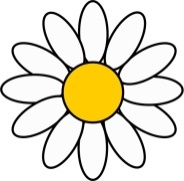 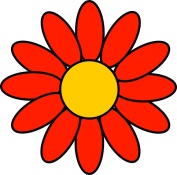 Možná biochemická dráha syntézy červeného pigmentu
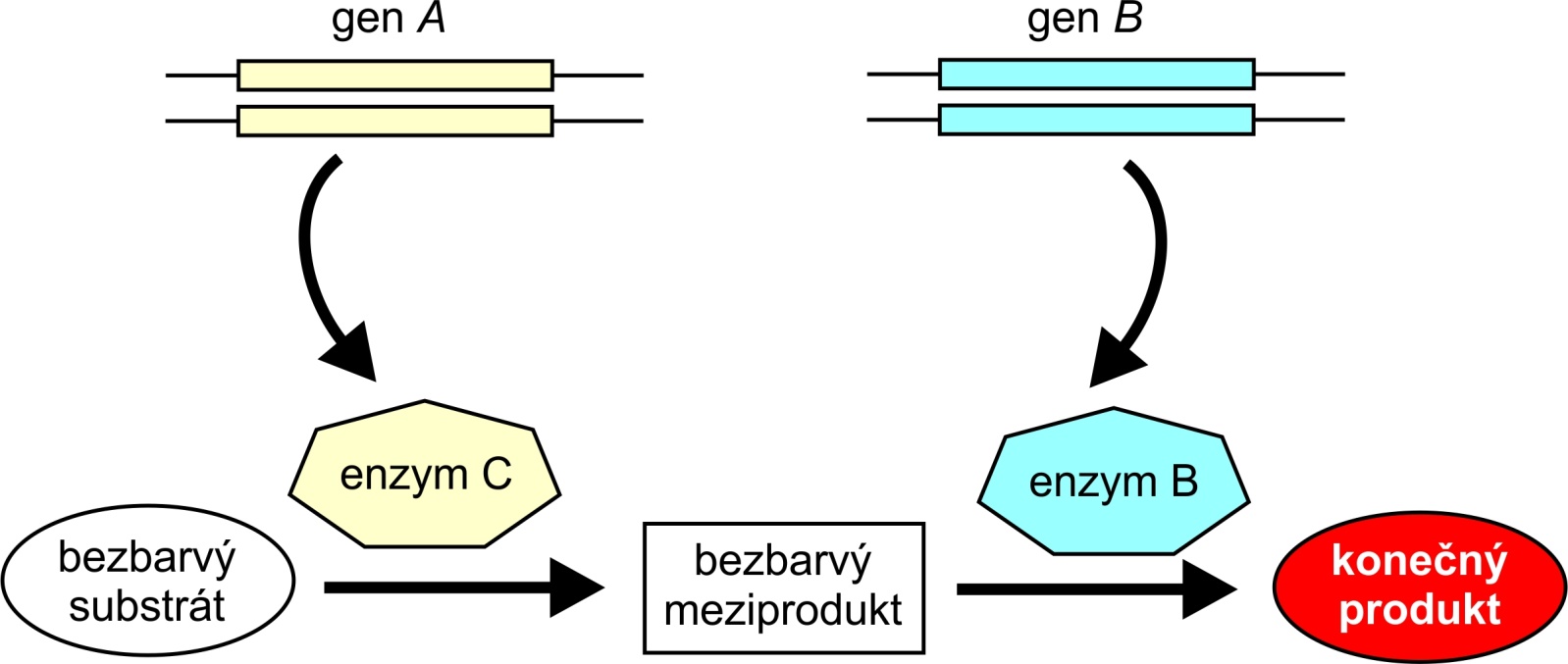 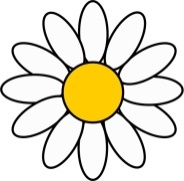 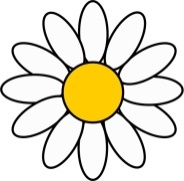 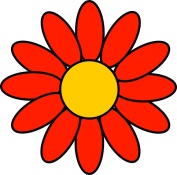 aa B-
aa bb
A- B-
A- bb
Přestávka
Jak je to se znaky řízenými jedním genem?
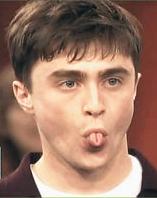 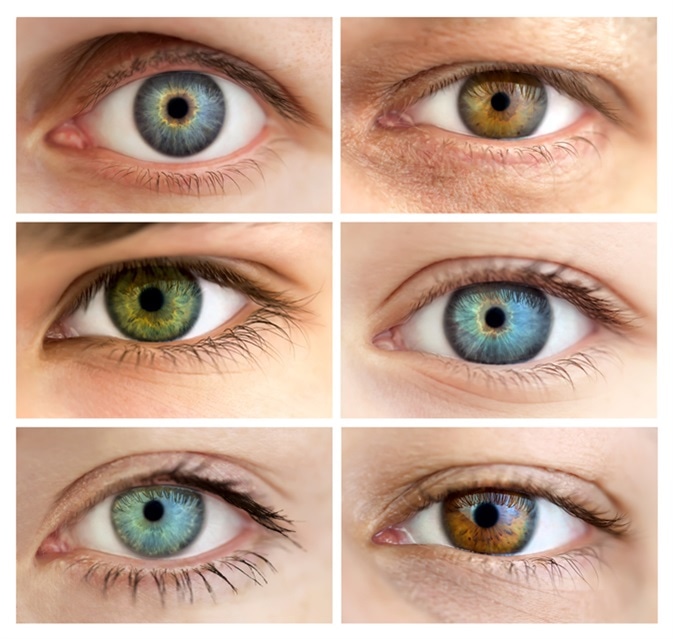 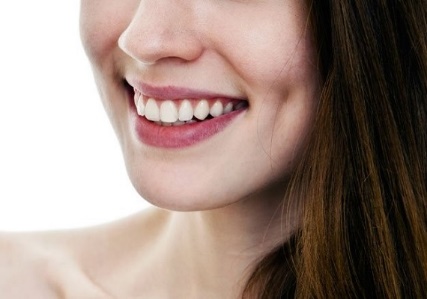 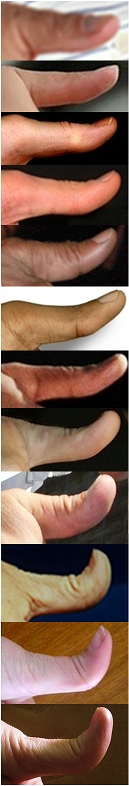 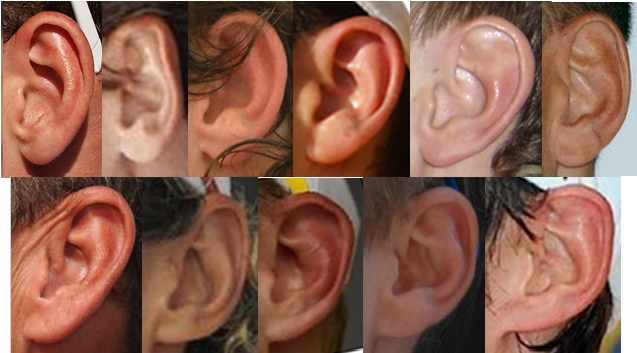 Mnoho znaků, uváděných jako monofaktoriální, jsou řízeny mnoha geny.
[Speaker Notes: Tady je výborná stránka o tom, že znaky, které jsou používány při výuce genetiky jako monofaktoriální (řízené jedním genem) jsou ve skutečnosti řízeny více geny (a vždy se to vědělo): http://udel.edu/~mcdonald/mythintro.html
Genetika zbarvení očí je pěkně popsaná tady: https://www.news-medical.net/health/Genetics-of-Eye-Color.aspx

Obrázky z http://udel.edu/~mcdonald/mythintro.html
https://www.news-medical.net/health/Genetics-of-Eye-Color.aspx
https://www.dreamplasticsurgery.com/news-media/our-media/news/179-dimples-did-you-know-that-it-is-a-genetic-flaw]
Jak je to se znaky řízenými jedním genem?
http://udel.edu/~mcdonald/mythintro.html
Genetika kvantitativních znaků
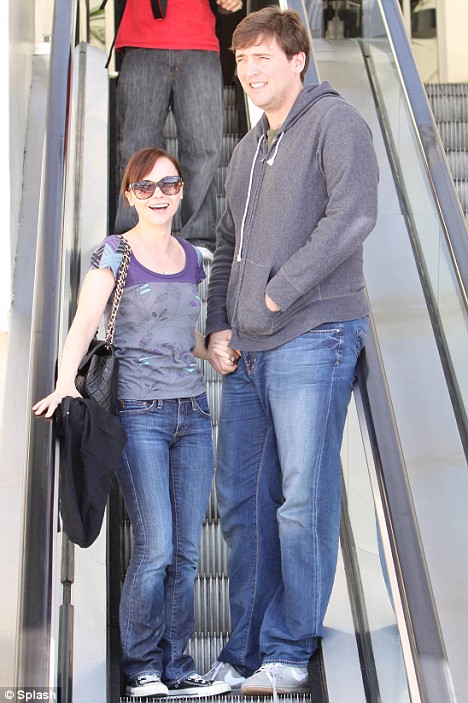 Genetika kvantitativních znaků
Kvantitativní znaky (váha, výška, inteligence, nemoc, …) mohou být ovlivněny genomem i prostředím.
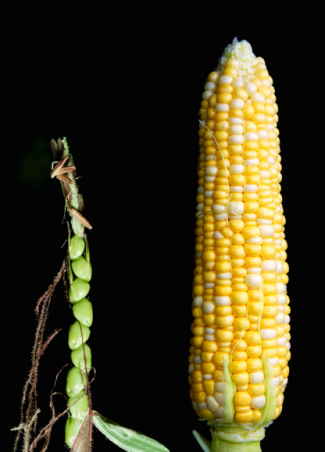 Proč by nás to mělo zajímat?
Šlechtění zvířat a rostlin
Lidské zdraví – sklon k určitému onemocnění
Jak moc jsou naše vlastnosti ovlivnitelné (příroda vs. výchova)
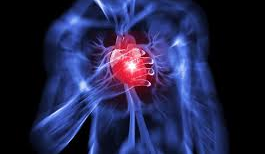 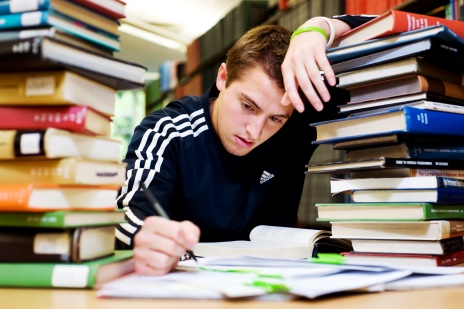 [Speaker Notes: Obrázky z http://physicianassistantboards.com/2014/05/05/preparing-for-the-pance/]
O čem to bude
Kvantitativní znaky jsou ovlivněny řadou genů (polygenů).
Alely polygenů mohou mít aditivní/ multiplikativní účinky.
Mohou hrát roli genové interakce a dominance alel.
Co se u kvantitativních znaků snažíme zjistit:
Jak moc se na znaku podílí geny a jak prostředí (predikce fenotypu potomstva).
Jak bude populace reagovat na selekci.
Kolik genů se na znaku podílí (GWAS).
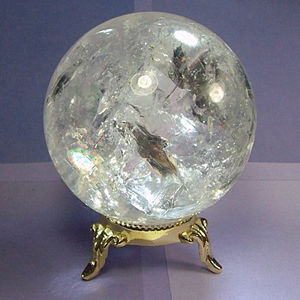 Více polygenů – více fenotypových tříd
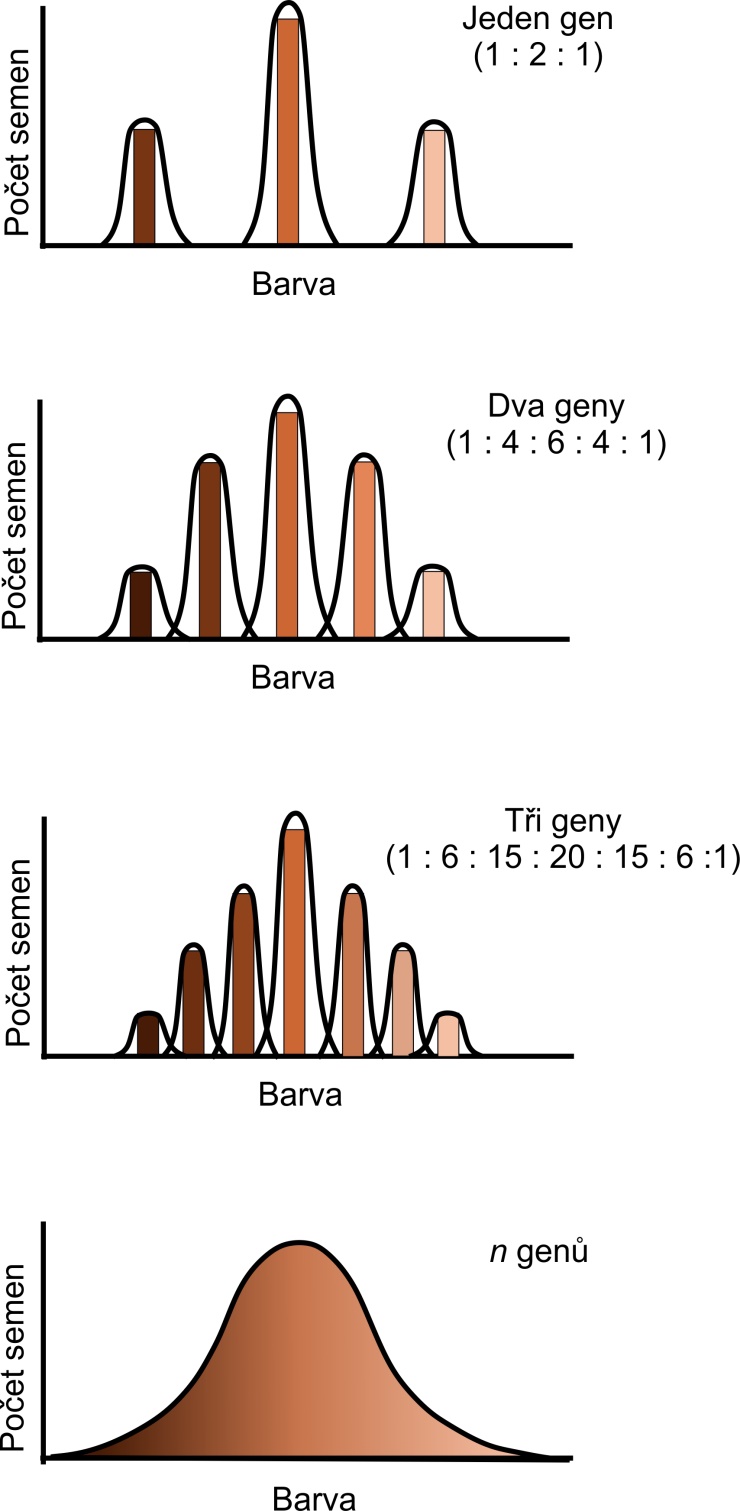 Genotyp vs. vnější prostředí
Komplexní znaky mohou být ovlivněny genotypem a vnějším prostředím …
… takže je potřeba oddělit od sebe genetickou a environmentální složku.
Jak na to:
Změřit odpověď populace na selekci.
Sledovat rozdíly ve fenotypu u různě příbuzných jedinců (jednovaječná vs. dvojvaječná dvojčata, rodiče vs. děti, čisté linie + F1 vs. F2)
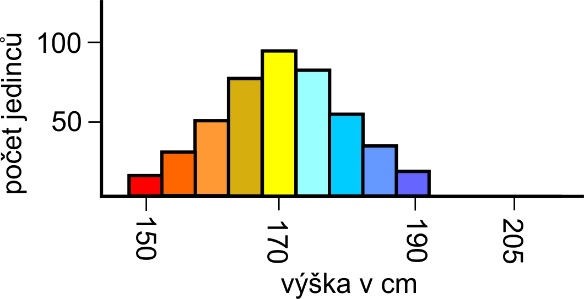 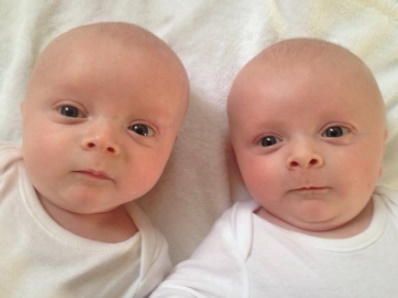 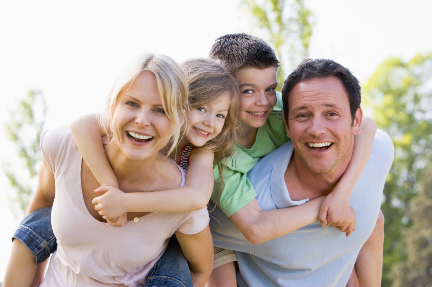 [Speaker Notes: Obrázky z https://www.reddit.com/r/aww/comments/1qnqnv/never_thought_having_identical_twin_boys_could_be/
https://celiac.org/live-gluten-free/lifestyle/for-parents-and-children/]
Odhadnout odpověď populace na selekci.
Rozumné udělat, než se pustím do šlechtění. Co když genetická složka nehraje roli?
1) Změřím hodnoty sledovaného znaku (např. výšky) v populaci.
2) Vyberu jedince s extrémní hodnotou  křížím
3) Vyhodnotím F1.
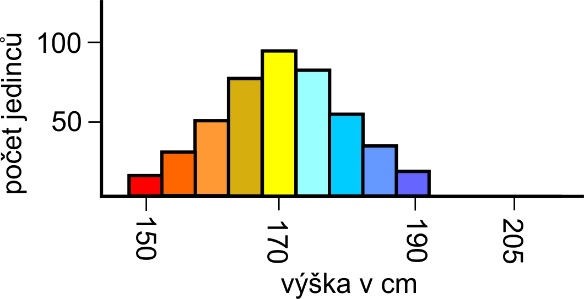 Dědičná složka vs. vliv prostředí
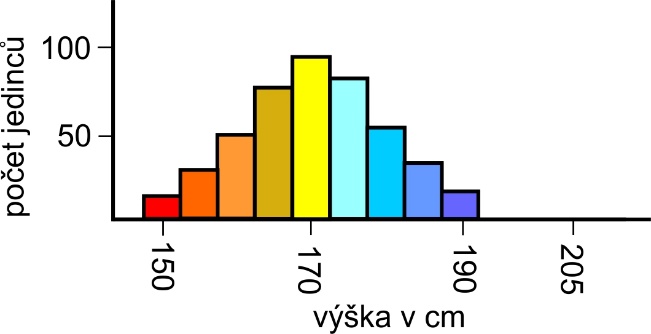 Vybereme rodiče budoucí generace
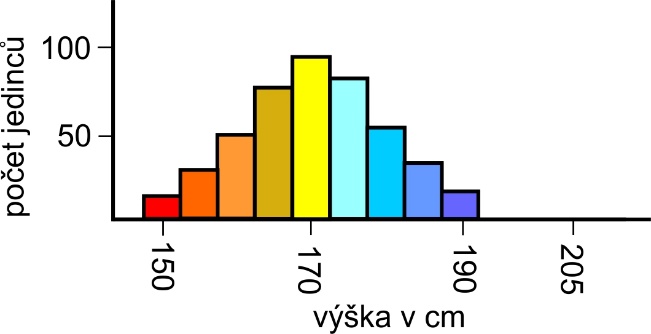 Dědičnost nehraje roli  selekce nemá smysl  třeba zlepšit vnější podmínky
H2 = 0
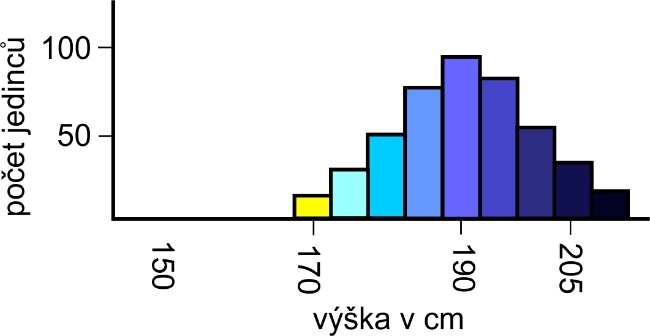 H2 = 1
Dědičnost 100%  znak vhodný pro selekci
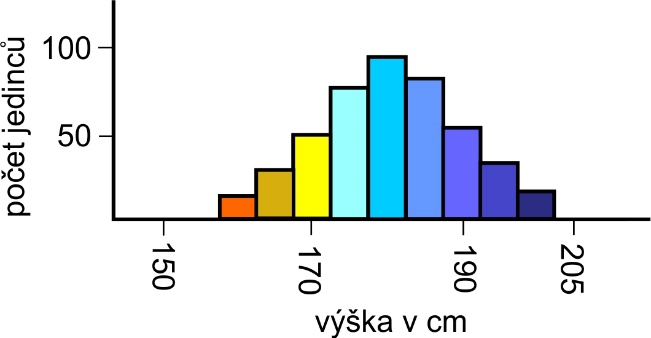 Dědičnost kolem 50%  selekce má smysl + potřeba zlepšit vnější podmínky
H2 = 0,5
Variance (rozptyl)
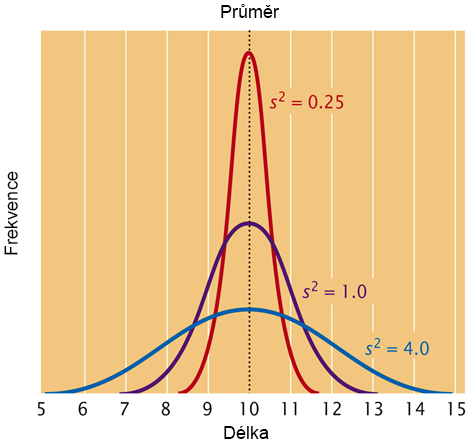 Soubor charakterizován průměrem a variancí
Průměr – střed distribuce
Variance – ukazuje, jak moc jsou hodnoty variabilní
Genetická a environmentální složka variance
U kvantitativních znaků se fenotypová variance souboru značí VT.
Fenotypová variance souboru (VT) má genetickou (Vg) a environmentální (Ve) složku.
VT = Vg + Ve
Jak poznáme, jakou roli hraje genetika a jakou prostředí?
Genetická a environmentální složka variance
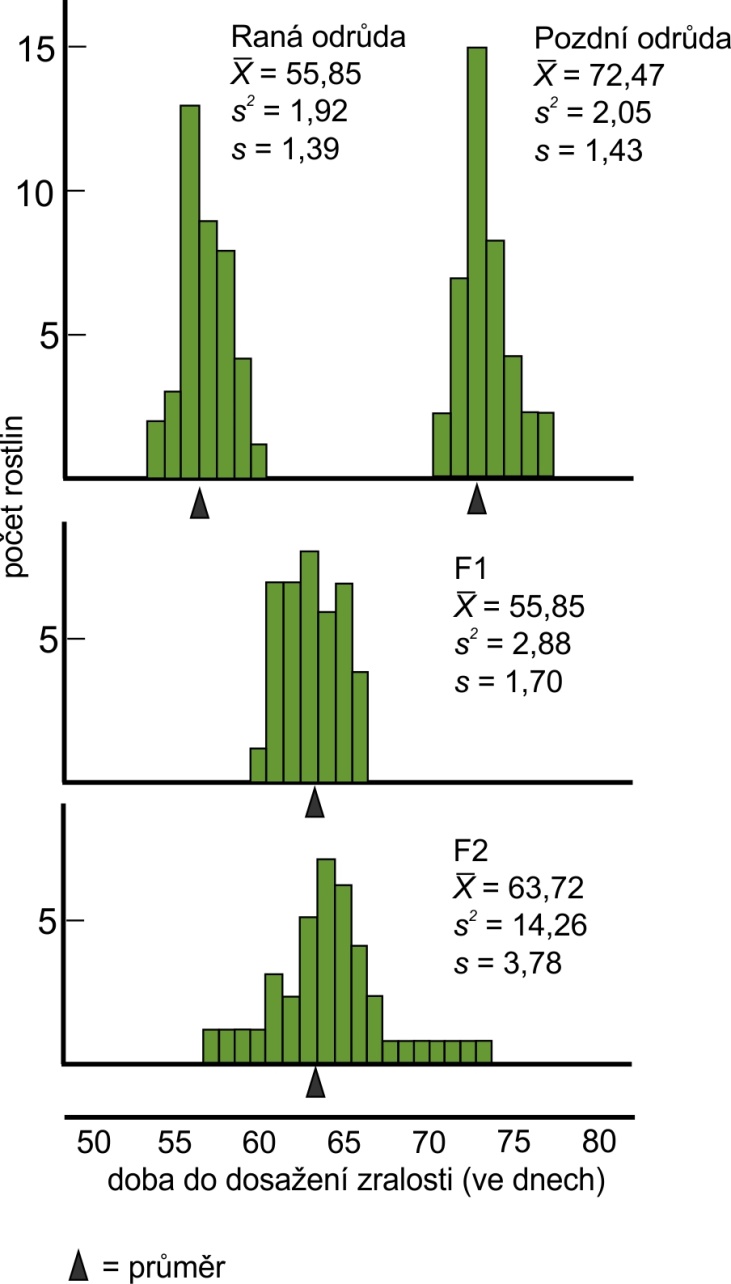 Příklad: Variance doby zrání u rané rodičovské odrůdy je 1,92 dní2, u pozdní rodičovské odrůdy je 2,05 dní2. Jejich křížením vzniká F1 generace, jejíž fenotypová variance je 2,88 dní2.  U F2 je fenotypová variance je 14,26 dní2.
[Speaker Notes: Obrázek upraven podle Snustad a Simmons (Genetika) 2009.]
Genetická a environmentální složka variance
Př. Variance doby zrání u 1. rodičovské odrůdy je 1,92 dní2, u 2. rodičovské odrůdy je 2,05 dní2. Jejich křížením vzniká F1 generace, jejíž fenotypová variance je 2,88 dní2.  U F2 je fenotypová variance je 14,26 dní2.
* Reálný počet polygenů je nejspíš jiný
Jak na to: Využijme toho, že rodiče a F1 jsou geneticky uniformní, F2 ne.  
Rodičovské odrůdy = čisté linie = homozygoti
F1 – geneticky uniformní generace heterozygotů
AA BB CC    x    aa bb cc
Aa Bb Cc
Geneticky uniformní skupiny  všechna variabilita dána vlivem prostřední
VT = Vg + Ve
Genetická a environmentální složka variance
Raná odrůda – variance = 1,92 dní2 
Pozdní odrůda  - variance = 2,05 dní2 
F1 – variance = 2,88 dní2
Variance daná prostředím
Ve =  (1,92 dní2  + 2,05 dní2  + 2,88 dní2)/3 = 2,28 dní2
VT = Vg + Ve
Doba zrání pšenice je výrazně více ovlivněna genetickou složkou než vlivem prostředí.
Vg = VT - Ve
Vg = 14,26 dní2 – 2,28 dní2 = 11,98 dní2
Variance daná geny
Heritabilita v širším smyslu (H2)
H2 udává, jaká část z fenotypové variance je způsobena genetickými rozdíly v populaci.
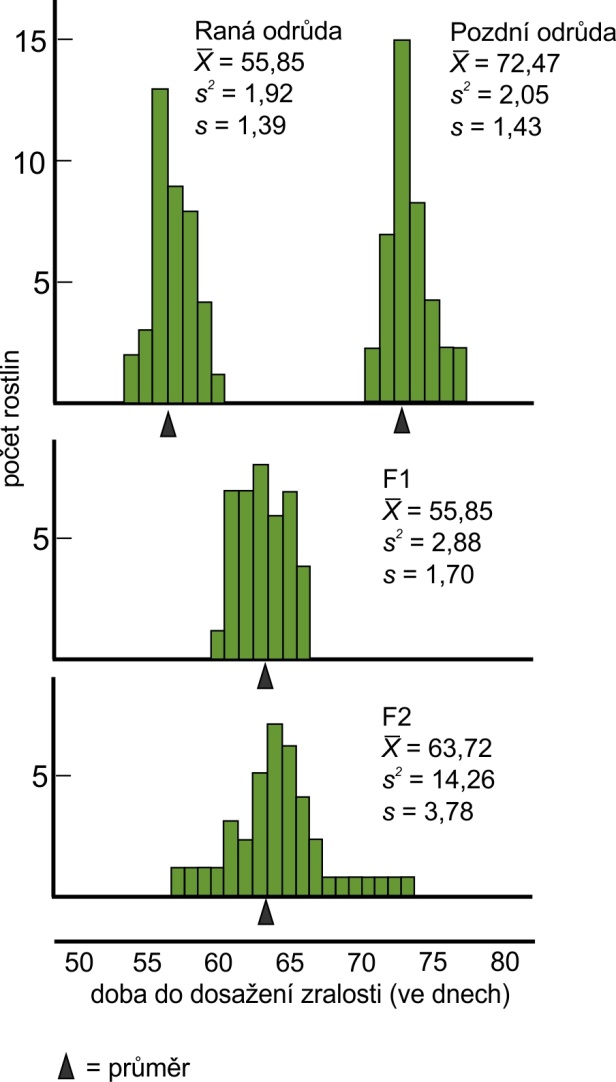 H2 = 0  veškerá variabilita dána prostředím
H2 = 1  veškerá variabilita dána genetickými rozdíly
H2 = Vg / VT 
=
H2 = Vg / (Vg + Ve)
U F2 je VT (čili Vg + Ve) =  14,26 dní2.
Vg = 11,98
 
H2 = 11,98/14,26
H2 = 0,84
 Doba zrání pšenice je dána z větší části genetickou složkou.
Heritabilita je v různých populacích různá
Populace 1
Populace 2
Celková variabilita
Celková variabilita
Variabilita způsobená genetickými rozdíly.
Variabilita způsobená genetickými rozdíly.
Variance daná prostředím – např. různé sociální rozdíly v různých zemích
Genetickou varianci ovlivňují: 
Frekvence alel (selekce, inbreeding)
Nové alely (mutace, migrace)
V různých populacích různé
Důležité: H2 platí jen pro populaci, u které byla vypočtena (v této konkrétní chvíli), u jiných populací je může lišit.
[Speaker Notes: Genetická variance se mění, pokud se změní frekvence alel v populaci (selekcí nebo inbreedingem) nebo pokud se v populaci objeví nové alely (mutací nebo migrací jedinců z jiné populace). Variance způsobená vlivem prostředí se také může měnit; bohatství vs. chudoba budou mít velký dopad na fenotyp, takže prostředí hraje větší roli v populacích s velkými sociálními rozdíly, než tam, kde se mají všichni jedinci víceméně stejně dobře. Heritabilita se rovněž může měnit i v jedné populaci v průběhu času, pokud se změní vnější podmínky (např. válka ovlivní přístup k potravě, takže přestože skladba alel je stále víceméně stejná, genetická složka některých komplexních znaků, např. výšky, začne být méně významná než dosud). 

http://www.nature.com/scitable/topicpage/estimating-trait-heritability-46889]
Heritabilita v užším smyslu (h2)
Variance způsobená geny má tři složky:
Va – variance způsobená aditivním účinkem alel
Vd – variance způsobená dominantními alelami
Vi – variance způsobená epistází
Vg = Va + Vd + Vi
Pro předpověď fenotypu potomstva s používá heritabilita v užším smyslu.
h2 = Va / VT
Proč?
Heritabilita v užším smyslu
Vg = Va + Vd + Vi
Čím významnější je aditivní složka, tím lépe lze předpovědět fenotyp potomstva.
Aditivní
účinek
alel
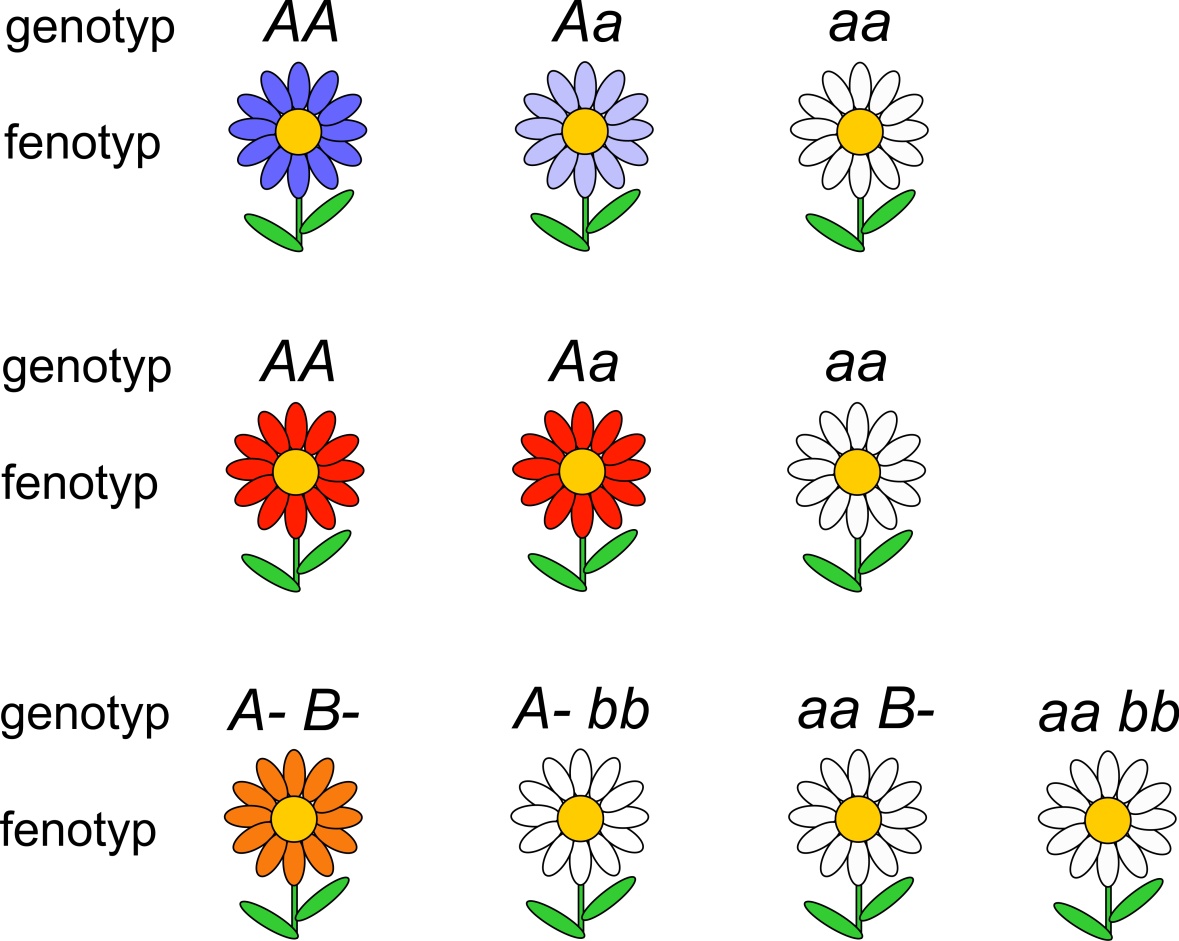 Dominance
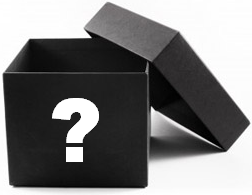 Genové
interakce
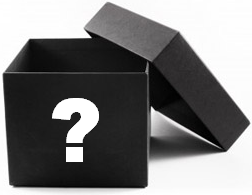 Otázka: Jistý kvantitativní genetik vám řekl, že heritabilita v užším smyslu pro tělesnou hmotnost je 0,7, zatímco heritabilita v širším smyslu je 0,3.  Je to možné?
Ano, znamená to, že důležitou roli hrají epistáze a dominance
Ne
Nemám dostatek informací
Otázka: Jistý kvantitativní genetik vám řekl, že heritabilita v užším smyslu pro tělesnou hmotnost je 0,7, zatímco heritabilita v širším smyslu je 0,3.  Je to možné?
Ano, znamená to, že důležitou roli hrají epistáze a dominance
Ne
Nemám dostatek informací
H2 = Vg / VT
Vg = Va + Vd + Vi
h2 = Va / VT
[Speaker Notes: Rozdíl mezi heritabilitou v užším smyslu (h2) a heritabilitou v širším smyslu (H2) je ten, že u h2  se z variance způsobené genetickou složkou uvažuje jen složka s aditivním účinkem a pomíjí se epistáze a dominance, které jsou do výpočtu H2 zahrnuty. h2 je tak vždy menší než H2.]
Předpověď fenotypu
Příklad: Muž (IQ 110) a žena (IQ 120) měli dítě, které po narození dali k adopci. Adoptivní rodiče by chtěli odhadnout, jaké IQ bude dítě mít. Heritabilita v užším smyslu hodnoty IQ se odhaduje na 0,4 (h2 = 0,4).
Průměrné IQ (m) = 100
TM = 110
TF = 120
Průměr rodičovských hodnot
TP = (120+110)/2 = 115
h2 = 0,4
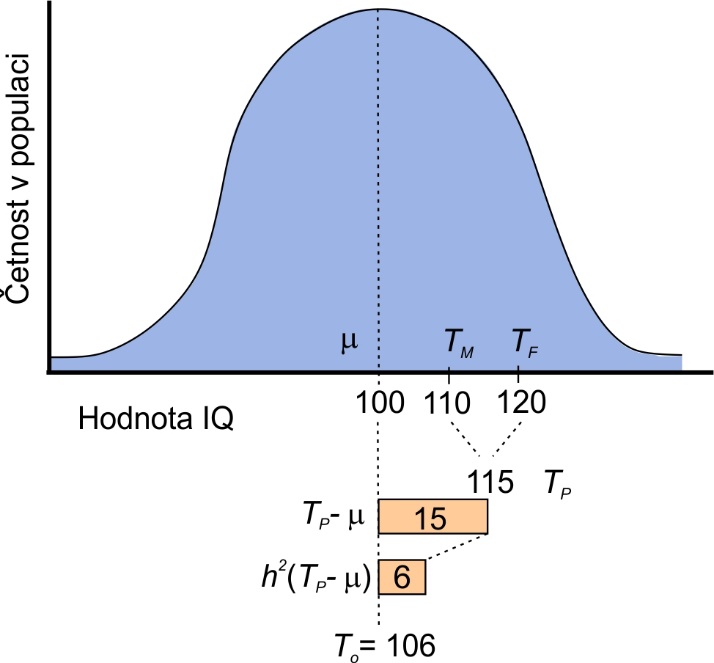 TO = m + h2(TP - m)
TO = 100 + 0,4(115-100) = 106
TO = průměrná hodnota potomstva
[Speaker Notes: Heritabilita v užším smyslu (h2) se používá k odhadu fenotypu potomstva na základě znalosti fenotypu rodičů, průměrné hodnoty v populaci (m) a h2.  Odhadovaná hodnota fenotypu potomka (TO) se vypočítá TO = m + h2 [(TM+TF)/2 – m], kde TF  je fenotypová hodnota matky, TM  je fenotypová hodnota otce. 

O – offspring = potomstvo
F – female = žena
M - male = muž
P – parents = rodiče

Obrázek upraven podle Snustad a Simmons (Genetika) 2009.]
Předpověď fenotypu
Příklad: Muž (IQ 110) a žena (IQ 120) měli dítě, které po narození dali k adopci. Adoptivní rodiče by chtěli odhadnout, jaké IQ bude dítě mít. Heritabilita v užším smyslu hodnoty IQ se odhaduje na 0,4 (h2 = 0,4).
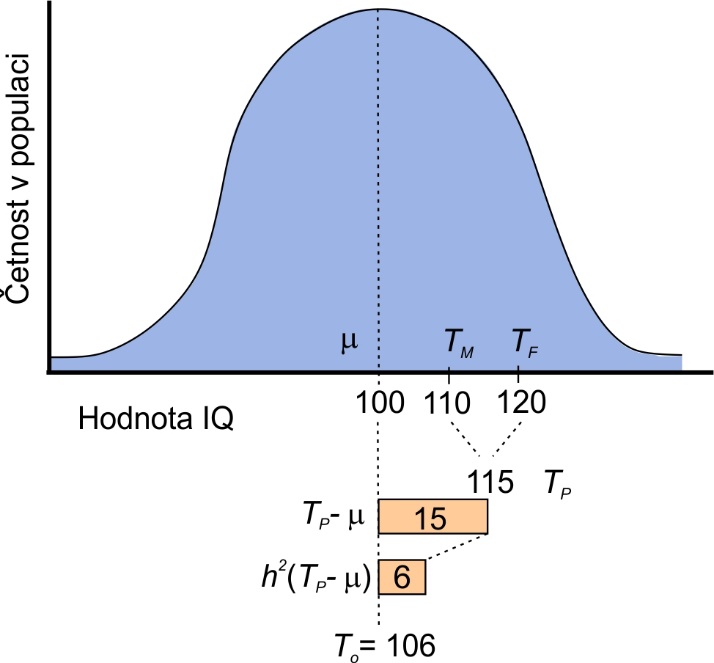 Pokud by IQ bylo ovlivněno jen prostředím (h2 = 0)  nejlepší odhad IQ dítěte = průměr populace (tj. IQ = 100).
Pokud by IQ bylo ovlivněno jen geny (h2 = 1)  nejlepší odhad IQ dítěte (TM + TF)/2 = 115.
[Speaker Notes: Pokud by IQ bylo ovlivněno pouze prostředím (h2= 0), pak nejlepším odhadem IQ potomka by byl průměr IQ populace, tedy 100. Pokud by naopak bylo IQ ovlivněno výhradně geny, tak nejlepším odhadem IQ potomka by byla průměrná hodnota IQ rodičů. V obojím případě se jedná o jen odhad, IQ při h2 = 0 by bylo u různých potomků variabilní podle toho, zda vyrůstali v podnětném prostředí, kde se jejich schopnosti mohly rozvíjet, nebo naopak v prostředí, kde chyběly vhodné stimuly. U genetické složky záleží na segregaci alel polygenů, které ovlivňují inteligenci. Nejčastější budou genotypy dávající fenotyp s průměrnou hodnotou rodičů, ale jsou možné i extrémy: smolař, který zdědí dobrých alel málo/žádné a bude pod hodnotami rodičů, a šťastlivec, který získá od rodičů nejlepší kombinaci a bude na tom lépe než rodiče. 

Obrázek upraven podle Snustad a Simmons (Genetika) 2009.]
Jak populace reaguje na selekci
h2 umožňuje odhadnout, jaký efekt bude mít umělá selekce.
Důležité v zemědělství.
Stejně jako u předpovědi fenotypu potomstva, ale místo páru rodičů mám skupinu vybraných jedinců.
Jak populace reaguje na selekci
Příklad: Chcete získat co nejvyšší rostliny. Průměrná výška rostlin v této populaci je 20 cm, ale existují extrémy v obou směrech. Vyberete rostliny vysoké průměrně 30 cm. h2 je odhadem 0,3.
Jaký bude průměrný fenotyp jejich potomků?
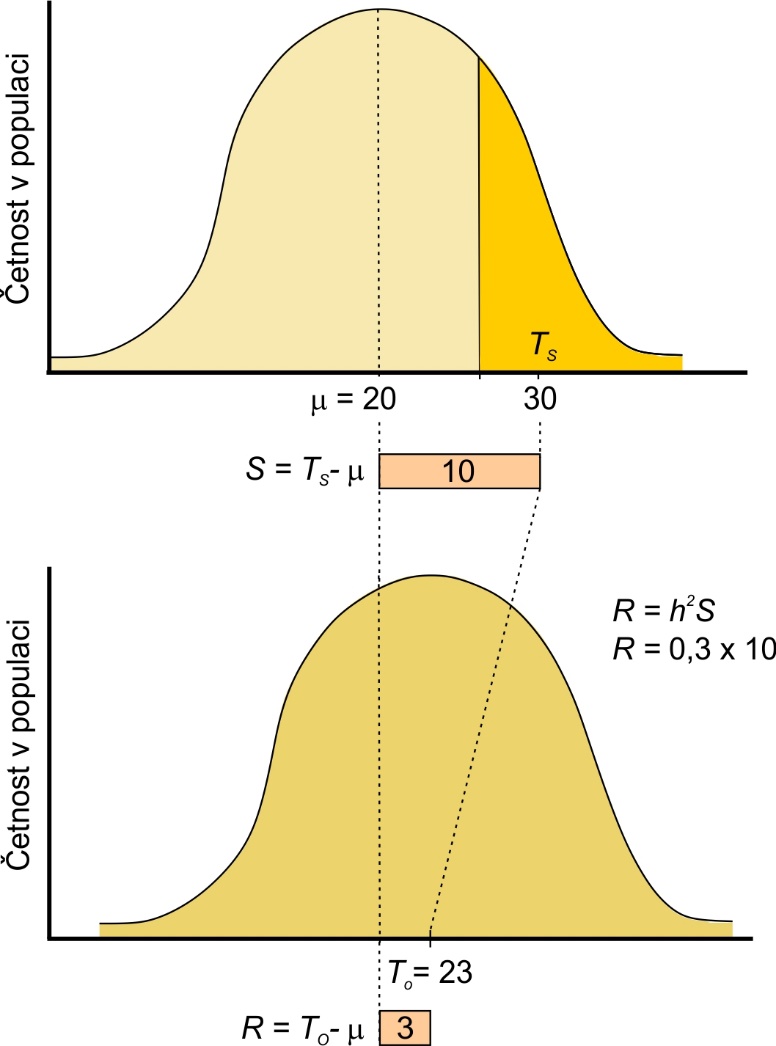 m = 20 cm
TS= 30 cm
h2= 0,3
TS= průměrná hodnota fenotypu vybraných jedinců
TO = m + h2(TS - m)
TO = 20 cm + 0,3(30 cm-20 cm) = 23 cm
[Speaker Notes: Představte si, že šlechtíte rostliny, jejichž průměrná výška je 20 cm, ale v populaci se vyskytují jedinci i mnohem nižší i mnohem vyšší. Protože chcete mít rostlinky co nejvyšší, vyberete z populace skupiny nejvyšších rostlin a ty mezi sebou zkřížíte. Zároveň víte, že h2 v této populaci je 0,3. Tím pádem máte k dispozici všechny informace, abyste mohli předpovědět, jak na váš selekční zásah rostlinky zareagují. Použijeme k tomu stejný výpočet jako u předpovědi fenotypu potomstva jednoho páru (TP), jen s tím rozdílem, že místo průměrné hodnoty rodičů použijeme průměrnou hodnotu skupiny vybraných jedinců (TS). V tomto případě je průměrná výška vybraných rostlin 30 cm. Takže předpokládaná průměrná hodnota fenotypu potomstva vybraných jedinců je TO = 20 cm + 0,3(30 cm-20 cm) = 23 cm.]
Jak populace reaguje na selekci
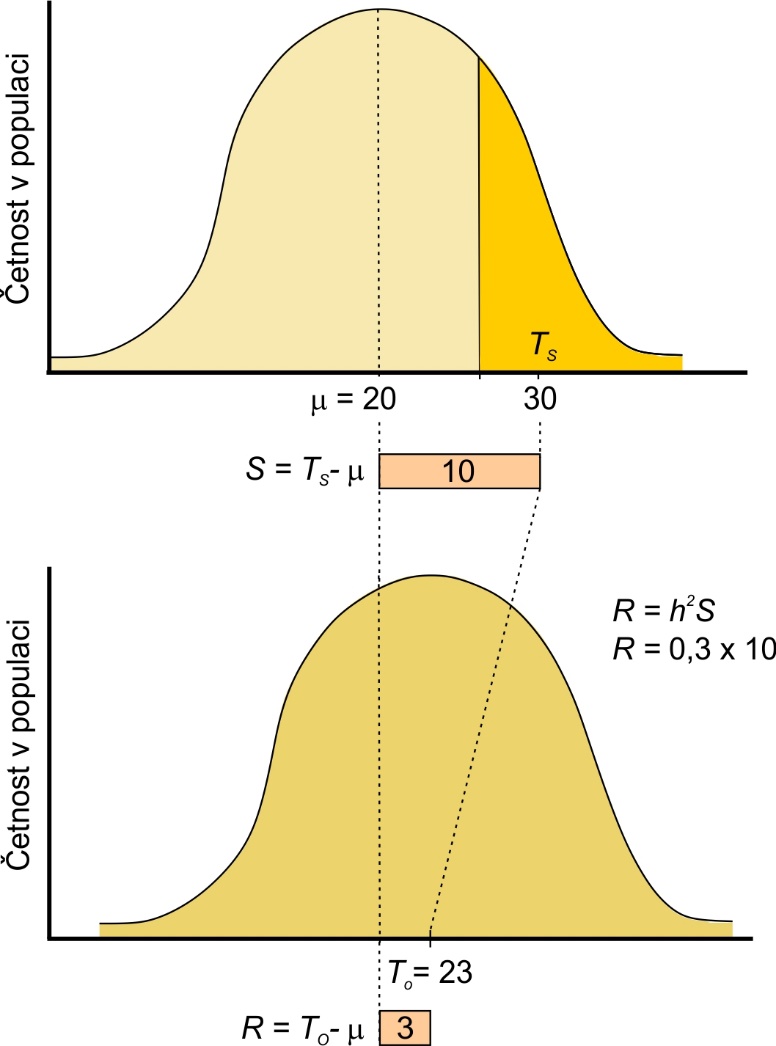 m = 20 cm
TS= 30 cm
h2= 0,3
TS= průměrná hodnota fenotypu vybraných jedinců
TO = m + h2(TS - m)
TO = 20 cm + 0,3(30 cm-20 cm) = 23 cm
selekční zisk (R)
výběrový rozdíl (S)
TO - m = h2(TS - m)
Potomci vysokých rodičů budou průměrně o 3 cm vyšší než je průměr populace.
R = h2S
R = 0,3 x 10 cm = 3 cm
[Speaker Notes: Vzorec pro výpočet průměrné hodnoty potomstva selektované skupiny lze upravit odečtením průměru m od obou stran, takže dostaneme výraz: TO - m = h2(TS - m). TS – m je tzv. výběrový rozdíl (S), a říká o kolik je průměr výběru vyšší než průměr celé populace. TO – m je selekční zisk (R), tedy o kolik bude potomstvo výběru průměrně vyšší než průměr původní populace (čili co jsme získali šlechtěním).]
Otázka: Jste chovatelé ryb a chcete vyšlechtit plemeno, které poroste rychleji. Selektujete ryby podle velikosti v 6 týdnech. Průměrná délka v tomto věku je 10 cm, vy jste jako rodiče další generace vybrali jedince, kteří měli 15 cm. Jejich potomstvo mělo průměrně 12,5 cm. Odhadněte heritabilitu v užším smyslu.  Má smysl ve šlechtění pokračovat?
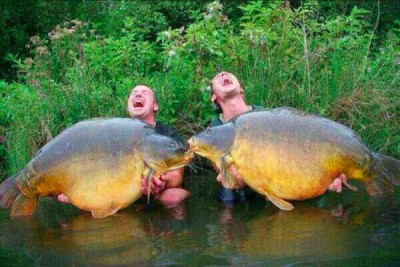 TO = m + h2(TS - m)
Jak na to:
Průměr původní populace (m) = 10 cm
Průměr vybraných jedinců (TS) = 15 cm
Průměr potomstva (TO) = 12,5 cm
h2 = (TO – m)/(TS - m)
h2 = R/S
h2 = 12,5-10/15-10 = 0,5
výběrový rozdíl (S)
selekční zisk (R)
[Speaker Notes: Obrázek z http://drowningworms.com/carp/]
Otázka: Pěstujete slunečnice a chcete vyšlechtit odrůdu, která bude dozrávat dříve. Nyní je průměrná doba do začátku kvetení 100 dní. Vybrali jste rostliny s průměrným začátkem kvetení po 90 dnech. Je-li h2 = 0,2, kdy průměrně začnou kvést potomci vybrané skupiny?
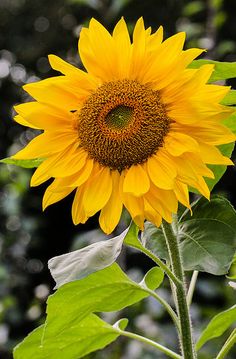 Jak na to:
TO = m + h2(TS - m)
Průměr původní populace (m) = 100 dní
Průměr vybraných jedinců (TS) = 90 dní
h2 = 0,2
TO = 100 + h2(90 - 100)
TO = 100 + 0,2 x (-10)
TO = 100 -2 = 98 dní
[Speaker Notes: Obrázek z https://www.pinterest.com/pin/768356386395673915/]
Výška postavy u člověka
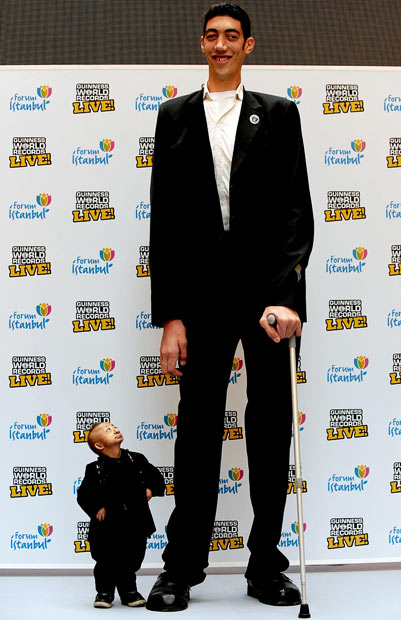 Významná genetická složka (80%)
Ovlivněna i prostředím (výživa a infekce v těhotenství a dětství)
Polygenní znak (= ovlivněn mnoha geny)
Pomocí GWAS nalezeno 180 lokusů ovlivňující výšku.
Často geny účastnící se signálních drah. 
Pořád nejsou všechny.
Nejmenší muž (74,6 cm) a nejvyšší muž světa (246,5 cm).
[Speaker Notes: Výška dospělého člověka je typický polygenní znak s vysokou dědivostí (h2 = 0,8). GWAS nalezly 180 lokusů, které se na výšce podílejí. Geny jsou často součástí signálních drah (řídí proliferaci a diferenciaci chondrocytů, růstové hormony). Určitě se nejedná o všechny geny, které mohou mít vliv na výšku, protože nalezené geny vysvětlují podle odhadů cca 20% genetické složky výšky.  
   Velikost člověka ovlivňuje kromě genetické složky i prostředí, tj. přísun živin a infekce během těhotenství a dětství. 
Info z Lettre (2011) DOI 10.1007/s00439-011-0969-x

Obrázek: Nejmenší muž He PingPing (74,6 cm) a nejvyšší muž světa Sultan Kosen (246,5 cm). Z http://www.telegraph.co.uk/news/picturegalleries/howaboutthat/6988398/The-worlds-tallest-man-Sultan-Kosen-and-the-shortest-man-in-the-world-He-Pingping-meet.html]
GWAS (genome-wide association study)
Porovnává dvě skupiny lišící se v určitém  znaku (výška, krevní tlak, choroba, …)
Hledá jednonukleotidové polymorfismy (SNPs), které se vyskytují více u jedné testované skupiny. 
Tyto SNPs způsobují znak/jsou poblíž genu, jehož alela znak způsobuje.
Co je to SNP
SNP = jednonukleotidový polymorfismus (single nucleotide polymorphism) – sekvence se liší v jedné bázi
…TAGCTTGAC…
…TAGCATGAC…
Kauzální SNP  (mutace, která přímo ovlivňuje znak)
Nekauzální SNP  (vyskytuje se poblíž genu, který znak ovlivňuje)
Gen pro růstový hormon
X
X
G
T
X
X
C
A
Při GWAS se hodnotí až milion SNPs.
Jak to funguje
1) Vytvoříme dvě skupiny lišící se znakem, který nás zajímá.
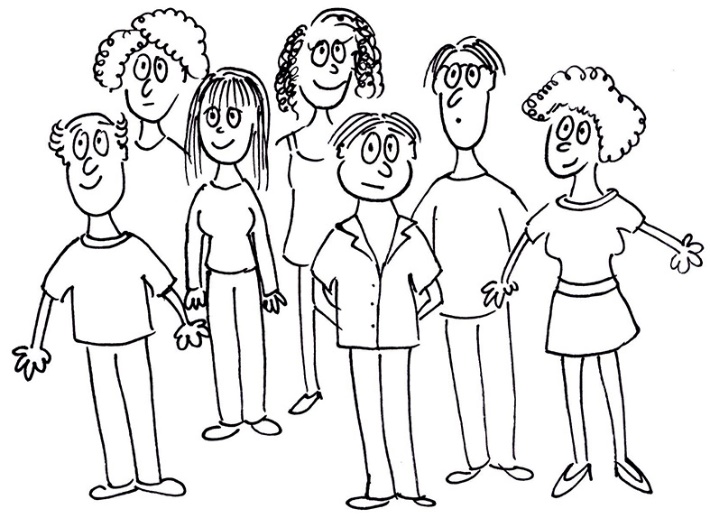 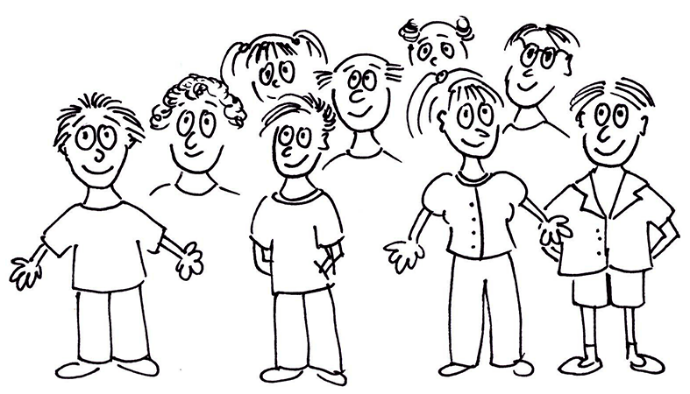 2) Od každého jedince vezmeme vzorek DNA.
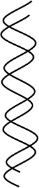 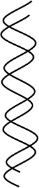 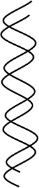 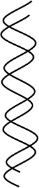 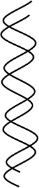 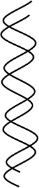 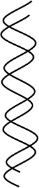 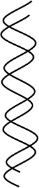 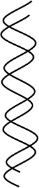 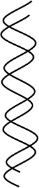 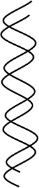 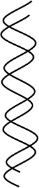 3) V každém vzorku zjistíme SNPs.
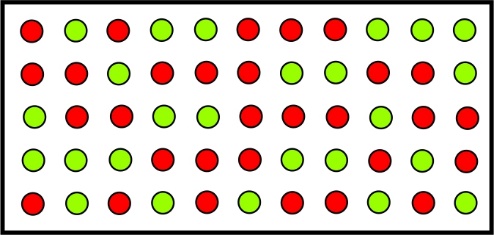 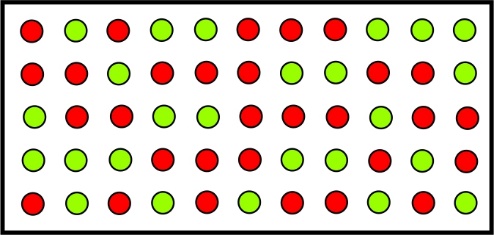 [Speaker Notes: Pro GWAS musíme sestavit dvě skupiny, které se liší ve znaku, který chceme testovat (např. vysocí vs. nízcí, modré vs. jiné oči, …). Od každého jedince vezmeme vzorek DNA, kterou následně otestujeme pomocí SNP-array (mikročipu) a tak zjistíme, jakou má skladbu SNPs (hodnotí se 500 tisíc-1 milion SNPs). Většina SNP se u obou skupin nebude lišit, tj. např. u SNP1 budou možnosti A nebo G, které se budou se stejnou frekvencí vyskytovat u obou skupin. Některé SNPs se ale budou lišit např. SNP1002 bude u vysoké skupiny mnohem častěji A, zatímco u nízké skupiny bude převažovat C. U každého SNP se vypočítá hodnota P, což je pravděpodobnost, že tento SNP je asociovaný s testovaným znakem jen náhodou. Výstupem této analýzy je tzv. Manhattan plot. 

Vytvoříme dvě skupiny lišící se znakem, který nás zajímá.
Od každého jedince vezmeme vzorek DNA.
V každém vzorku zjistíme SNPs.
Statisticky zhodnotíme, které SNPs se vyskytují více u jedné skupiny.
Přesně lokalizujeme na chromosomech]
Jak to funguje
4) Statisticky zhodnotíme, které SNPs se liší mezi skupinami.
5) Přesně lokalizujeme na chromosomech (Manhattan plot).
 Jaké geny jsou poblíž?
[Speaker Notes: Pro GWAS musíme sestavit dvě skupiny, které se liší ve znaku, který chceme testovat (např. vysocí vs. nízcí, modré vs. jiné oči, …). Od každého jedince vezmeme vzorek DNA, kterou následně otestujeme pomocí SNP-array (mikročipu) a tak zjistíme, jakou má skladbu SNPs (hodnotí se 500 tisíc-1 milion SNPs). Většina SNP se u obou skupin nebude lišit, tj. např. u SNP1 budou možnosti A nebo G, které se budou se stejnou frekvencí vyskytovat u obou skupin. Některé SNPs se ale budou lišit, např. v SNP č. 1002 bude u vysoké skupiny mnohem častěji A, zatímco u nízké skupiny bude převažovat C. Pro každý SNP se spočítá statistika (jednou z metod je i X2), vyjde hodnota p, která říká, s jakou pravděpodobností jsou varianty konkrétního SNP u obou souborů zastoupeny stejně (např. A a G jsou u vysoké i nízké skupiny stejně často). Čím je hodnota p menší, tím víc se oba soubory v tomto SNP liší (tj. A je mnohem častěji u vyšší skupiny, G u nižší skupiny), a tím vyšší je záporný logaritmus hodnoty p vynesený na ose Y grafického výstupu, tzv. Manhattan plot, a tím výš bude bod příslušného SNP.]
Manhattan plot
-log10 hodnoty p – čím vyšší, tím větší je rozdíl v tomto SNP mezi skupinami.
SNPs asociované se znakem
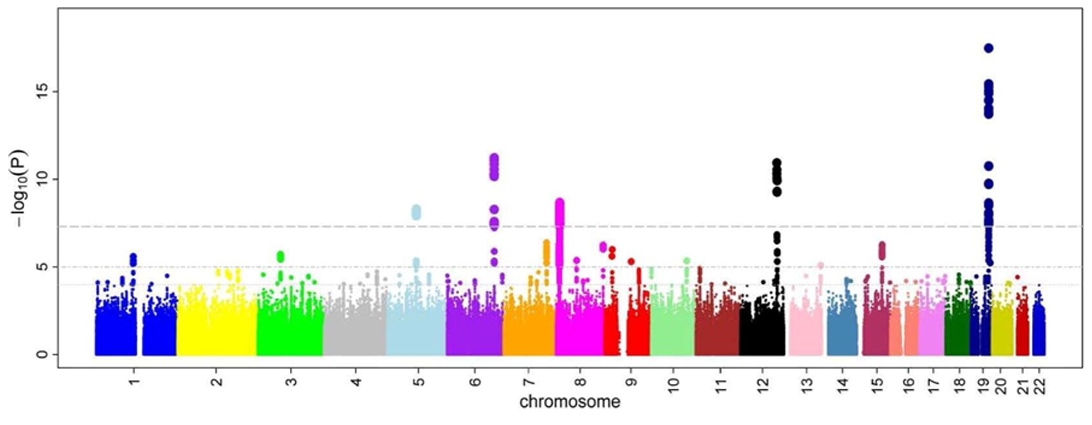 Pozice SNP na chromosomu
[Speaker Notes: Výstupem statistické analýzy asociace SNPs s testovaným znakem je tzv. Manhattan plot (graf připomínající budovy na Manhattanu, přičemž mrakodrapy jsou SNPs vyskytující se mnohem častěji u jedné testované skupiny. Na ose X je pozice SNPs na jednotlivých chromosomech a na ose Y je negativní logaritmus hodnoty P, která vyjadřuje pravděpodobnost, že konkrétní SNP je se znakem asociovaný jen náhodně. Čím menší je tato pravděpodobnost, tím vyšší je její negativní logaritmus, takže SNPs s nejmenší P-hodnotou (tj. ty, které jsou se znakem asociované) jsou na grafickém výstupu Manhattan plot lokalizovány nejvýše.]
Proč jsou SNPs asociované se znakem?
Kauzální SNP  (mutace, která přímo ovlivňuje znak)
Nekauzální SNP  (vyskytuje se poblíž genu, které znak ovlivňuje)
Kombinace (haplotypy)
G+T
C+A
X
X
G
T
X
X
C
A
Nové kombinace (haplotypy)
G+A
C+T
X
X
G
A
X
X
C
T
Crossing-overy jsou vzácné, čím blíže jsou nekauzální SNP a gen, tím menší je pravděpodobnost rekombinace. 
Oblasti menší než 500 000 bp jsou přerušené c.o. cca 1/100 generací.
Proč jsou SNPs asociované se znakem?
Kauzální SNP  (mutace, která přímo ovlivňuje znak)
Nekauzální SNP  (vyskytuje se poblíž genu, které znak ovlivňuje)
Kombinace (haplotypy)
G+T
C+A
X
X
G
T
X
X
C
A
Mutace by mohla změnit haplotyp, ale:
Jsou velmi vzácné
Musela by se trefit do 2 bazí (nekauzální SNP nebo mutace v genu.
 nepravděpodobné.
Postupimští obři
Regiment pruského krále Fridricha Viléma I. složený z velmi vysokých mužů (min. 188 cm)
Jeden ze způsobů jak získat vysoké rekruty – děti postupimských obrů s vysokými ženami
Jeden z mála případů šlechtění člověka
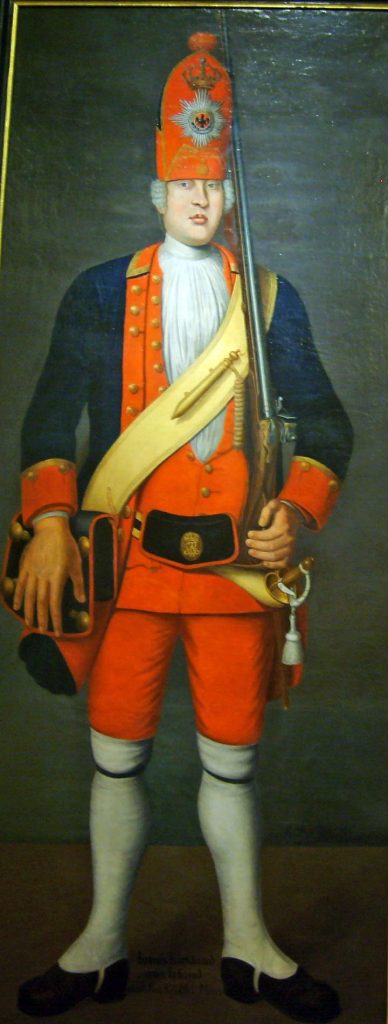 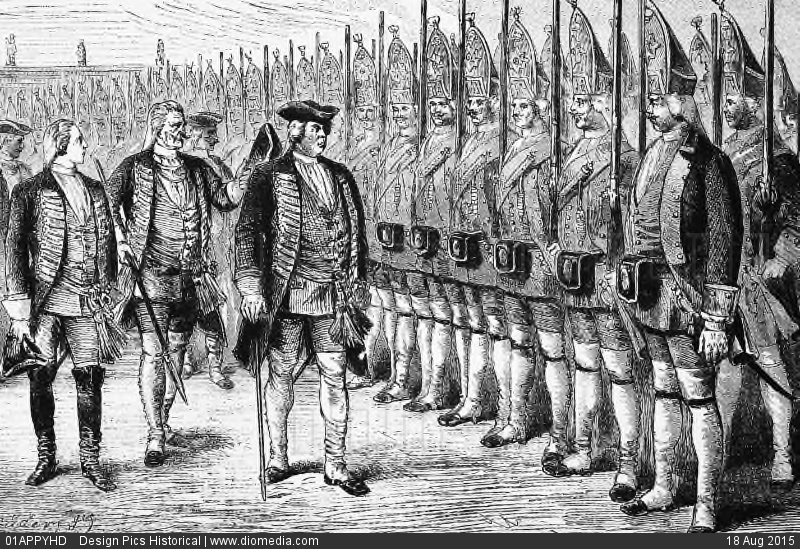 James Kirkland , nejvyšší voják regimentu, měl 217 cm.
[Speaker Notes: První eugenický experiment byl proveden v 18. století pruským králem Fridrichem Vilémem I, který měl velkou zálibu ve vysokých vojácích a sestavil regiment z mužů vysokých nejméně 188 cm, který v době jeho smrti čítal 3200 vojáků a byl nazýván Postupimští obři. Jediným požadavkem byla výška, rekruti byli často v regimentu nedobrovolně, byli unášeni nebo fungovali jako dar od jiných panovníků. Nikdy nebyli nasazeni do války. Po králově smrti byl regiment rozpuštěn a vojáci rozptýleni do jiných regimentů. 
  Jedním ze způsobů, jimiž si král chtěl zajistit vysoké vojáky, bylo plození dětí Postupimskými obry s velmi vysokými ženami. Jednalo se o jeden z mála případů šlechtění u lidí. 

Obrázky a info z: https://www.historyanswers.co.uk/history-of-war/the-potsdam-giants-how-the-king-of-prussia-bred-an-army-of-super-soldiers/]
Heterózní efekt – případ, kdy genetika hraje roli, ale selekce nepomůže
Křížení čistých linií průměrných kvalit  F1 hybridi vynikající
Využívané v zemědělství
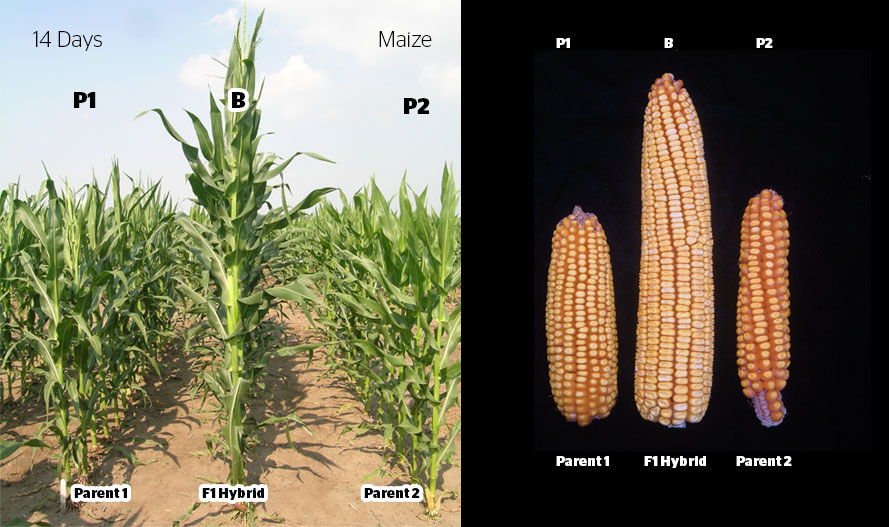 Rodič 1
F1
Rodič 2
F2 variabilní – nepoužívá se
Nevýhoda – potřeba udržovat čisté linie pro produkci F1
[Speaker Notes: Heterózní efekt je stav, kdy křížením čistých linií nevalných kvalit vznikne vynikající hybrid. Heterózní efekt je znám u rostlin i zvířat  a je hojně využíván v zemědělství. Nevýhodou je nutnost udržování čistých linií kvůli produkci F1 hybrididů. F2 generace je velmi variabilní a proto se k produkci nepoužívá.
  Heterózní efekt nenastává automaticky při křížení libovolných čistých linií. 

Obrázek z http://b4fa.org/bioscience-in-brief/plantbreeding/intraspecific-f1-hybrids/maize-f1-hybrids/]
Heterózní efekt – případ, kdy genetika hraje roli, ale selekce nepomůže
Možná vysvětlení (nevylučují se):
Dominance –  potlačení negativního vlivu škodlivých recesivních alel v homozygotech
Šlechtění by mohlo zafixovat výhodnou kombinaci alel X velmi pracné.
P:      AA BB cc dd   X   aa bb CC DD
F1:                  Aa Bb Cc Dd
Superdominance – je výhodné mít alely v heterozygotním stavu (např. MHC komplex)
Výhoda spočívá v heterozygotnosti samotné  nelze zafixovat.
[Speaker Notes: Existují dvě teorie, které vysvětlují princip heterózního efektu (ang. heterosis, hybrid vigor). První je teorie dominance, která praví, že nízká kvalita čistých rodičovských linií je způsobena vlivem škodlivých recesivních alel, které se dostaly v čisté linii do homozygotní stavu a tak se mohou projevit. Pokud jsou rodičovské linie recesivní homozygoti v jiných genech, jejich potomek bude heterozygot a negativní vliv recesivních alel od jednoho rodiče bude potlačen dominantními alelami od druhého rodiče a naopak.  V F2 generaci by docházelo ke vzniku jedinců, kteří by díky náhodné segregaci alel byli opět recesivní homozygoti v některých genech a jejich fenotyp by tak byl horší než fenotyp F1. 
   Druhá teorie vysvětlující heterózní efekt je teorie superdominance, kdy výhoda heterozygota spočívá v samotném heterozygotním stavu. Jako případ můžeme uvést třeba lidské alely MHC lokusech, které jsou důležité pro rozpoznávání různých patogenů. Heterozygoti mají více alel, takže jsou zdravější. Na rozdíl od dominance, kde by bylo teoreticky možné za velkého úsilí najít a vytvořit čistou linii z dominantních homozygotů a tím kvalitní fenotyp F1 zafixovat, tak platí-li teorie superdominance, je zemědělství odkázáno na produkci F1 hybridů, protože jejich dalším křížením budou v F2 vznikat i homozygoti s horším fenotypem než F1. 
   Obě teorie se nevylučují a je možné, že platí zároveň.]
O čem to bylo
Genové interakce – více genů dělá jeden znak.
GI většinou mění fenotypový štěpný poměr F2 a B1  lze využít k identifikaci GI.
Pochopíte-li princip GI, nemusíte se učit poměry.
Komplexní znaky (výška, sklon k nemoci, …) jsou ovlivněny mnoha geny  + prostředím.
Důležitost jednotlivých složek se odhaduje přes odpověď na selekci a pomocí geneticky homogenních/heterogenních populací (např. P+F1 vs. F2).
Heritabilita – jak moc je variance fenotypu ovlivněna geny.
Počet polygenů ovlivňujících znak lze odhadnout pomocí GWAS.
Konec!Děkuji za pozornost.
Otázka: U slepice je tvar hřebínku určován alelami genů R a P. Typ „ořech“ vzniká, pokud jsou přítomny dominantní alely R a P. Typ „růže“ vzniká, pokud je přítomna alela R a dvě recesivní alely p. Typ „hrášek“ vzniká, pokud jsou přítomny dvě recesivní alely r a alespoň jedna dominantní alela P. Pokud jsou dvě recesivní alely přítomny v obou genech, vznikne jednoduchý hřebínek. Jaké potomstvo a v jakých poměrech vznikne z těchto křížení? 

a) RR PP x rr pp
 
b) Rr Pp x rr pp
 
c) Rr Pp x Rr Pp
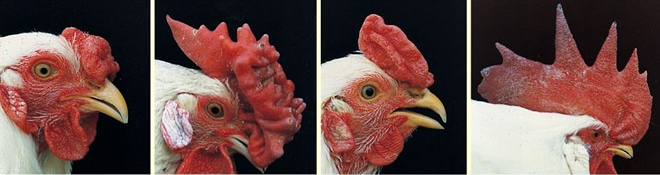 ořech
růže
hrášek
jednoduchý
rr pp
R- P-
R- pp
rr P-
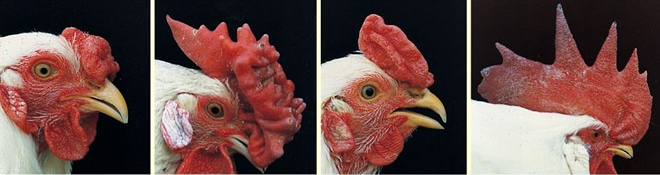 ořech
růže
hrášek
jednoduchý
rr pp
R- P-
R- pp
rr P-
a) RR PP x  rr pp
Rr Pp
Všechni potomci mají ořechovitý hřebínek.
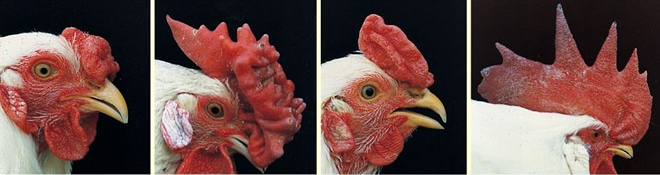 ořech
růže
hrášek
jednoduchý
rr pp
R- P-
R- pp
rr P-
b) Rr Pp x  rr pp
gamety heterozygota
gamety homozygota
Fenotypový štěpný poměr potomstva: 
1 ořech : 1 růže : 1 hrášek : 1 jednoduchý hřebínek
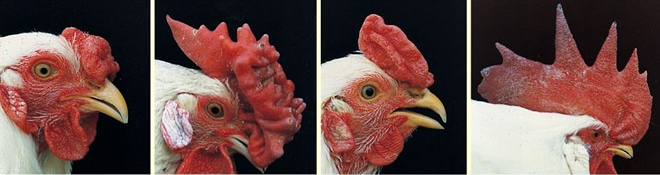 ořech
růže
hrášek
jednoduchý
rr pp
R- P-
R- pp
rr P-
RP
P
9/16
3/4
c) Rr Pp x Rr Pp
ořech
3/4
R
Rp
3/16
p
růže
1/4
3/4
rP
hrášek
3/16
P
r
1/4
p
rp
1/16
jednoduchý
1/4
[Speaker Notes: Obrázek z http://slideplayer.com/slide/4369427/]
Příklad: Představte si, že se snažíte změnit znak, jehož heritabilitu neznáte.  Průměrná hodnota populace je 100, průměr výběru 120. Potomstvo výběru má průměrnou hodnotu 104. Jaká je h2?
Jak na to:
m = 100
TS= 120
TO= 104
TO - m = h2(TS - m)
h2 = (TO – m) /(TS - m)
h2 = (104-100)/(120-100) = 4/20 = 0,2
Otázka:  Zkřížili jste dvě čisté linie kukuřice a vzniklá F1 generace dala následně vzniknout F2. Délka klasů u F1 měla varianci 15,2 cm2 a u F2 27,6 cm2. Proč byla fenotypová variance vyšší u F2 než u F1? Je to tak vždy?
Geneticky uniformní populace  variabilita způsobena jen vlivem prostředí (VT = Ve).
AA bb CC      X     aa BB cc
P:
Aa Bb Cc        s2 = 15,2 cm2
F1:
Geneticky variabilní populace  variabilita způsobena skladbou alel + vlivem prostředí (VT = Vg + Ve).
[Speaker Notes: Křížením dvou čistých linií (= geneticky uniformních homozygotů) vznikne geneticky uniformní F1 generace složená z heterozygotů. U P a F1 generace je tak případná variabilita dána výhradně vlivem prostředí, protože geneticky se mezi sebou jedinci v jednotlivých skupinách neliší. Křížením jedinců z F1 vznikne generace F2, která je geneticky variabilní. Pokud by byla délka klasu ovlivněna aditivním účinkem alel tří genů, tak výsledný fenotypový štěpný poměr bude 1:6:15:20:15:6:1, přičemž nejčastější bude genotyp, ve kterém budou 3 aktivní alely a nejvzácnější budou genotypy bez aktivní alely a s šesti aktivními alelami. Spolu s vlivem prostředí tak bude délku klasu ovlivňivat i genetická složka, čili kolik aktivních alel jedinec zdědí od heterozygotních rodičů z F1. F2 tak vždy bude variabilnější než F1, čehož se využívá pro odhad heritability znaku.]